ASTR 2310 General Astronomy I
Professor Mike Brotherton
Ch. 10 from Ryden & Peterson, The Planets
Terrestrial Planets, Jovian Planets, Moons, Rings
Mercury
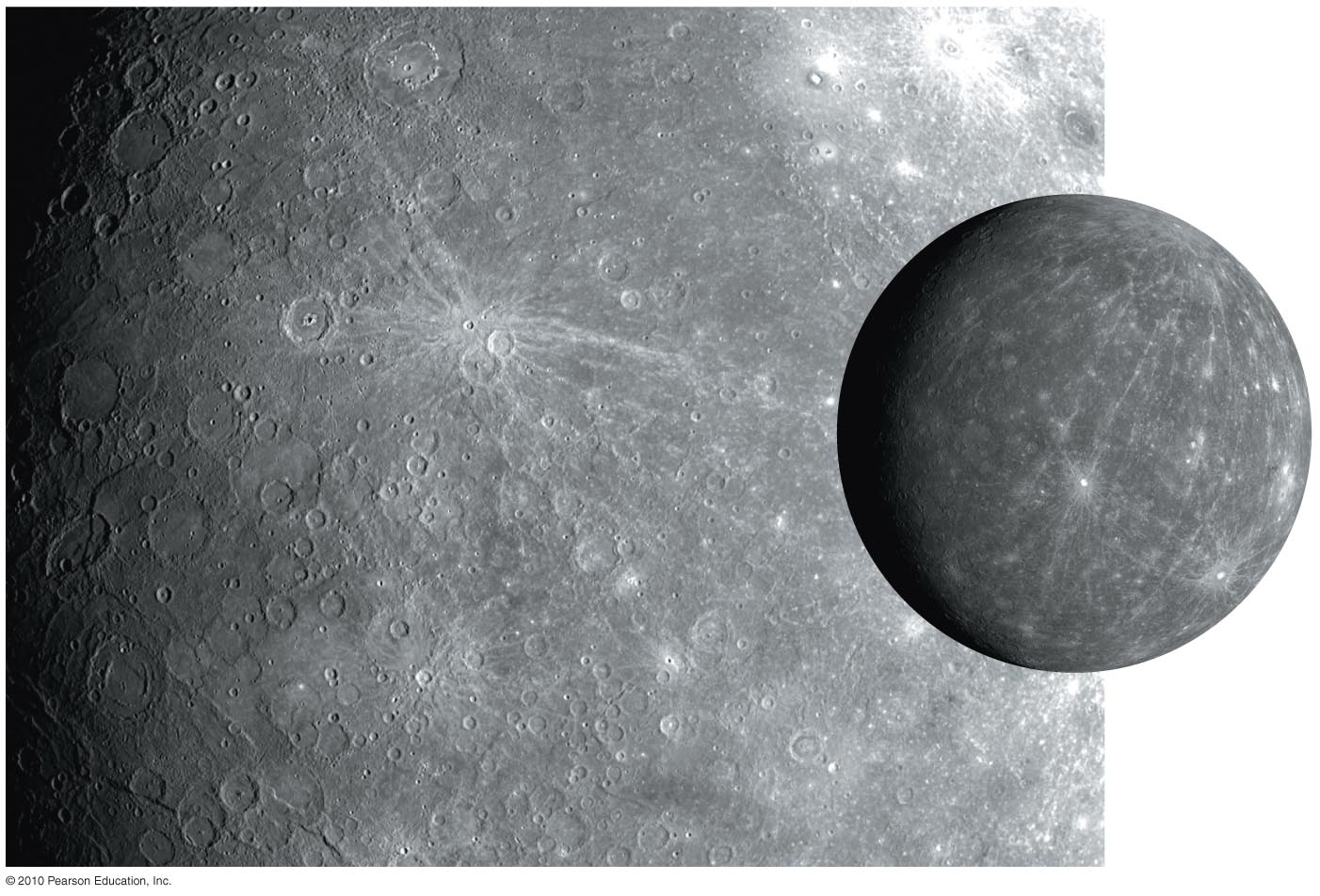 Made of metal and rock; large iron core 
 Desolate, cratered; long, tall, steep cliffs
 Very hot and very cold: 425C (day) –170C (night)
Venus
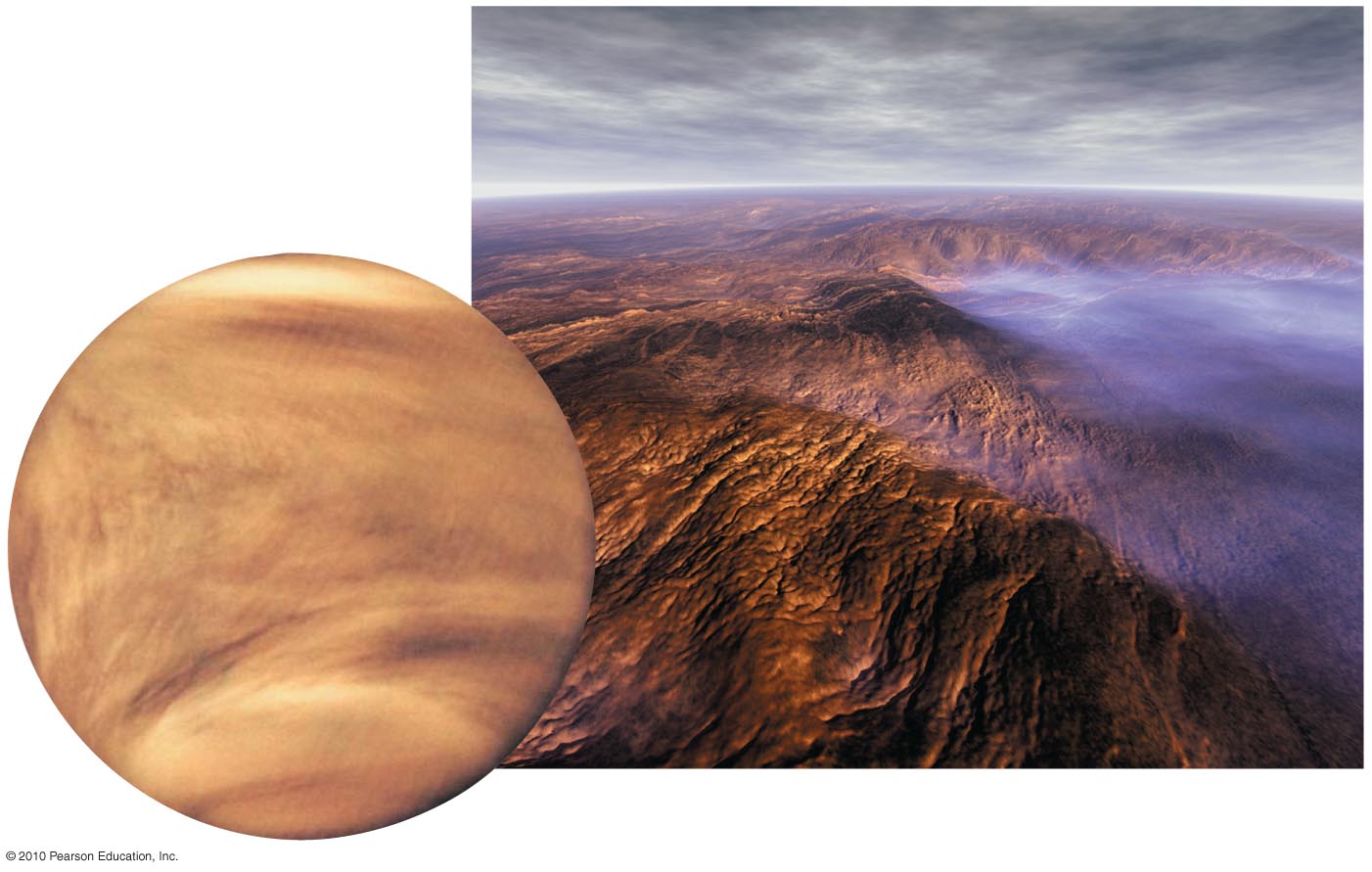 Nearly identical in size to Earth; surface hidden by clouds 
 Hellish conditions due to an extreme greenhouse effect
 Even hotter than Mercury: 470C, day and night
Radar Mapping
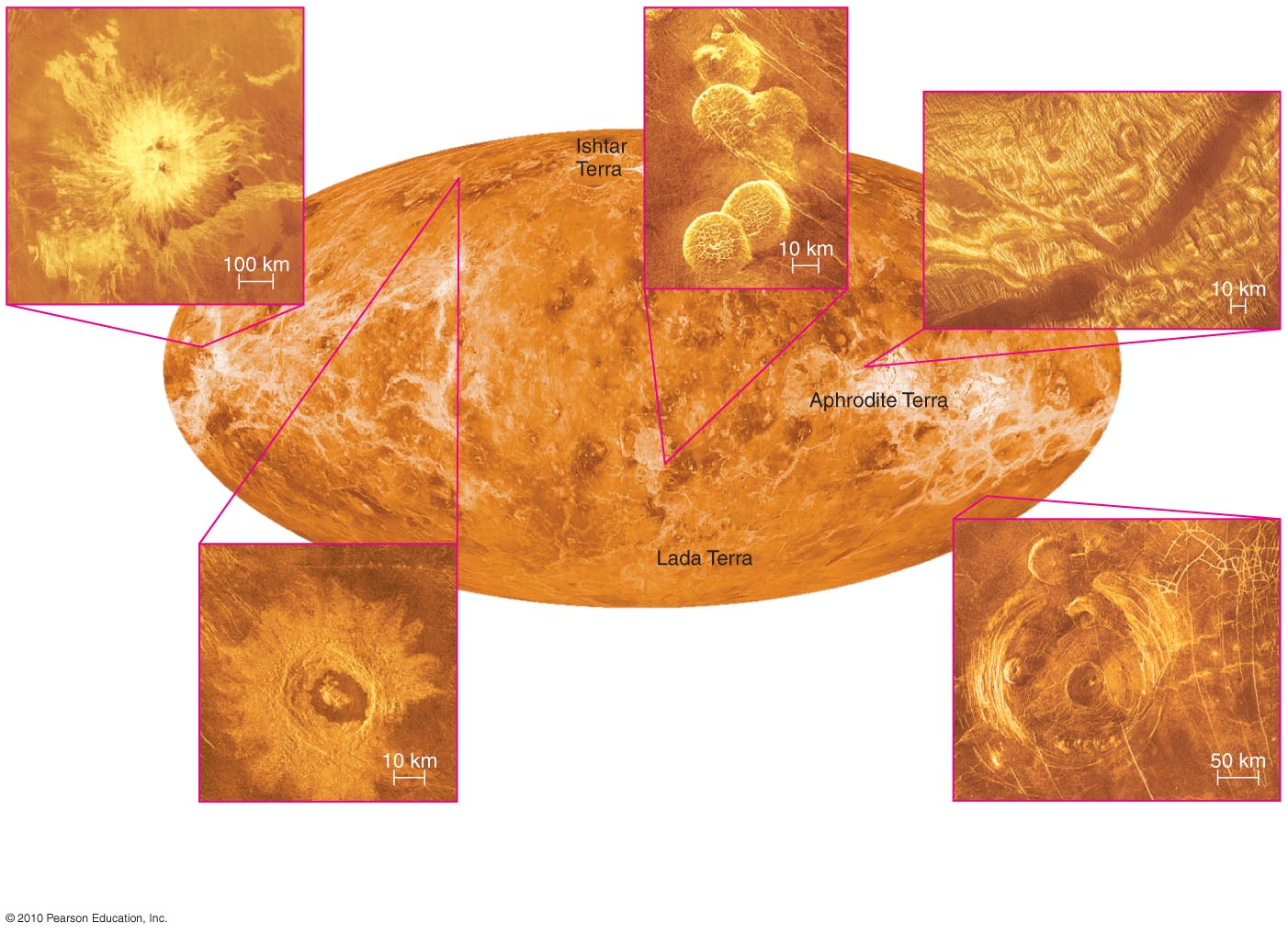 Its thick atmosphere forces us to explore Venus’s surface through radar mapping.
Erosion on Venus
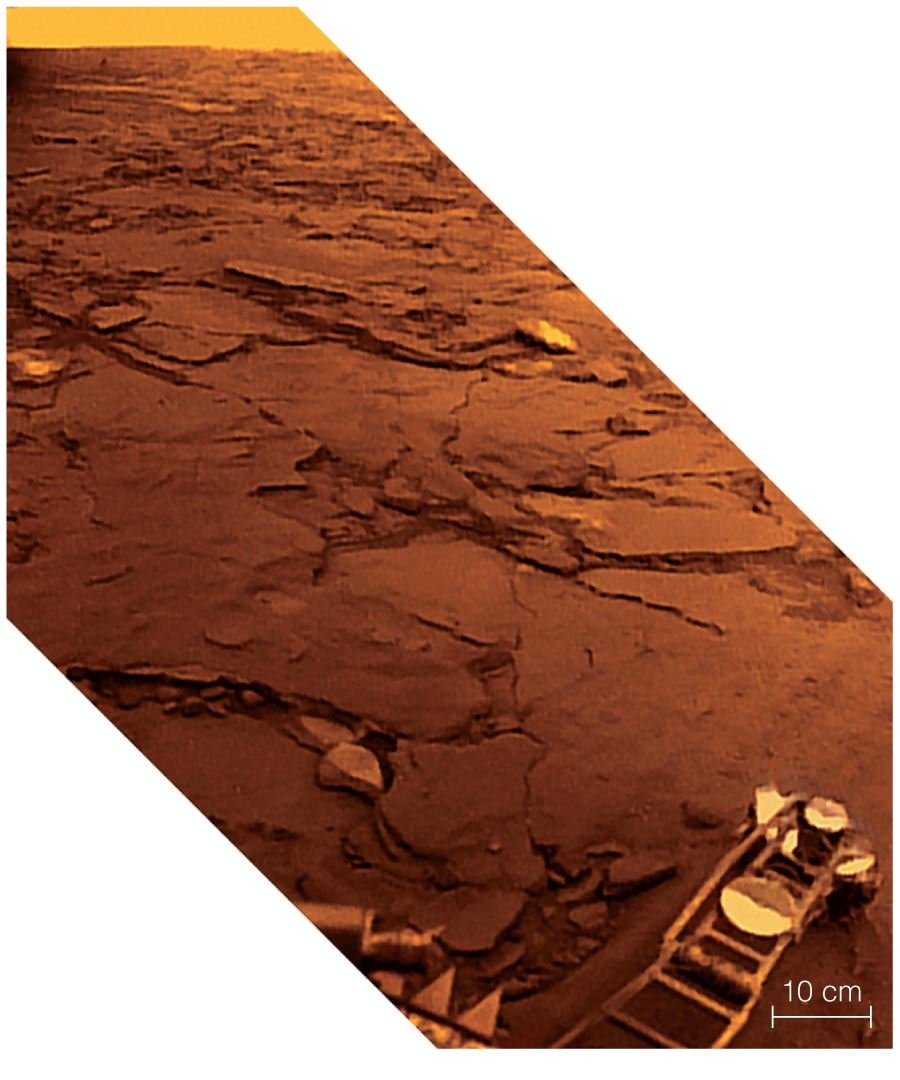 Photos of rocks taken by Soviet Venera landers show little erosion.
Cratering on Venus
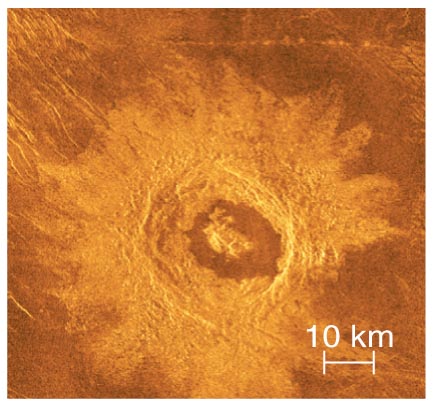 Venus has impact craters, but fewer than the Moon, Mercury, or Mars.
Volcanoes on Venus
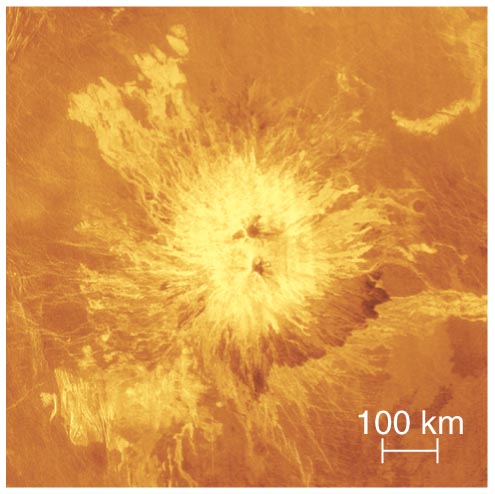 It has many volcanoes, including both shield volcanoes and stratovolcanoes.
Runaway Greenhouse Effect
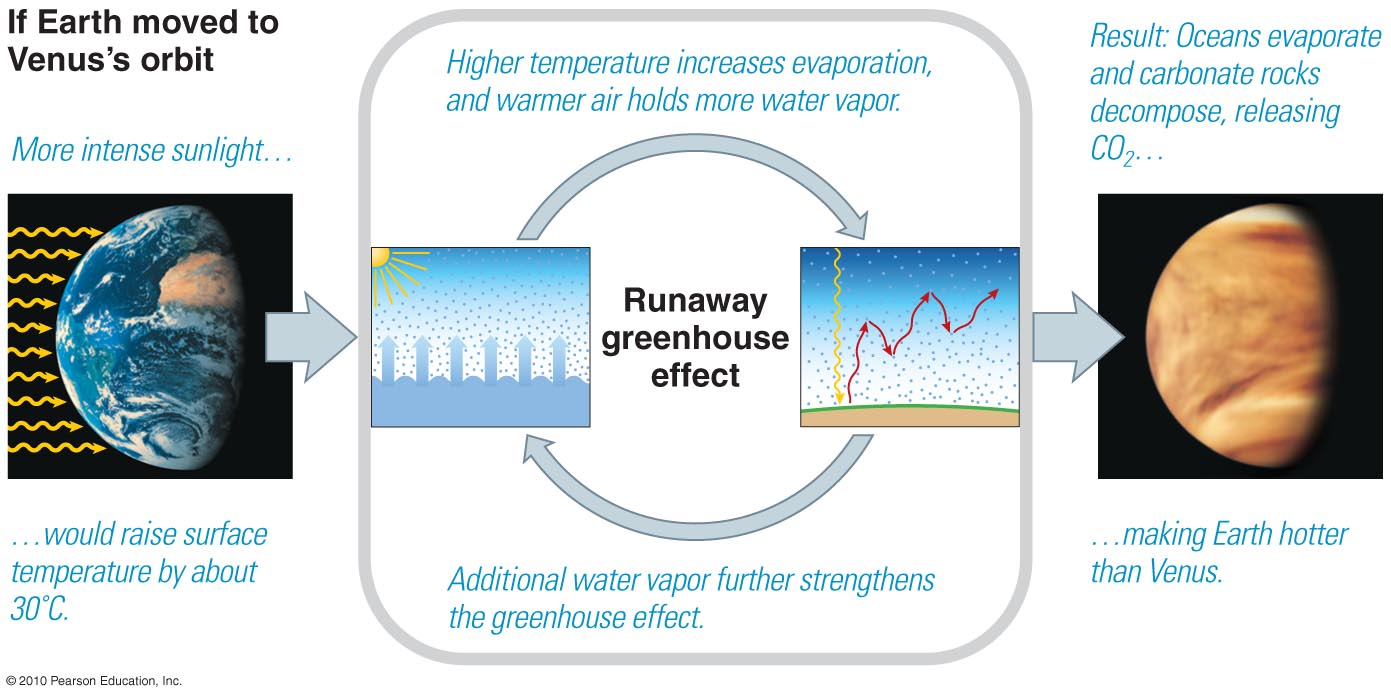 A runaway greenhouse effect would account for why Venus has so little water.
Earth
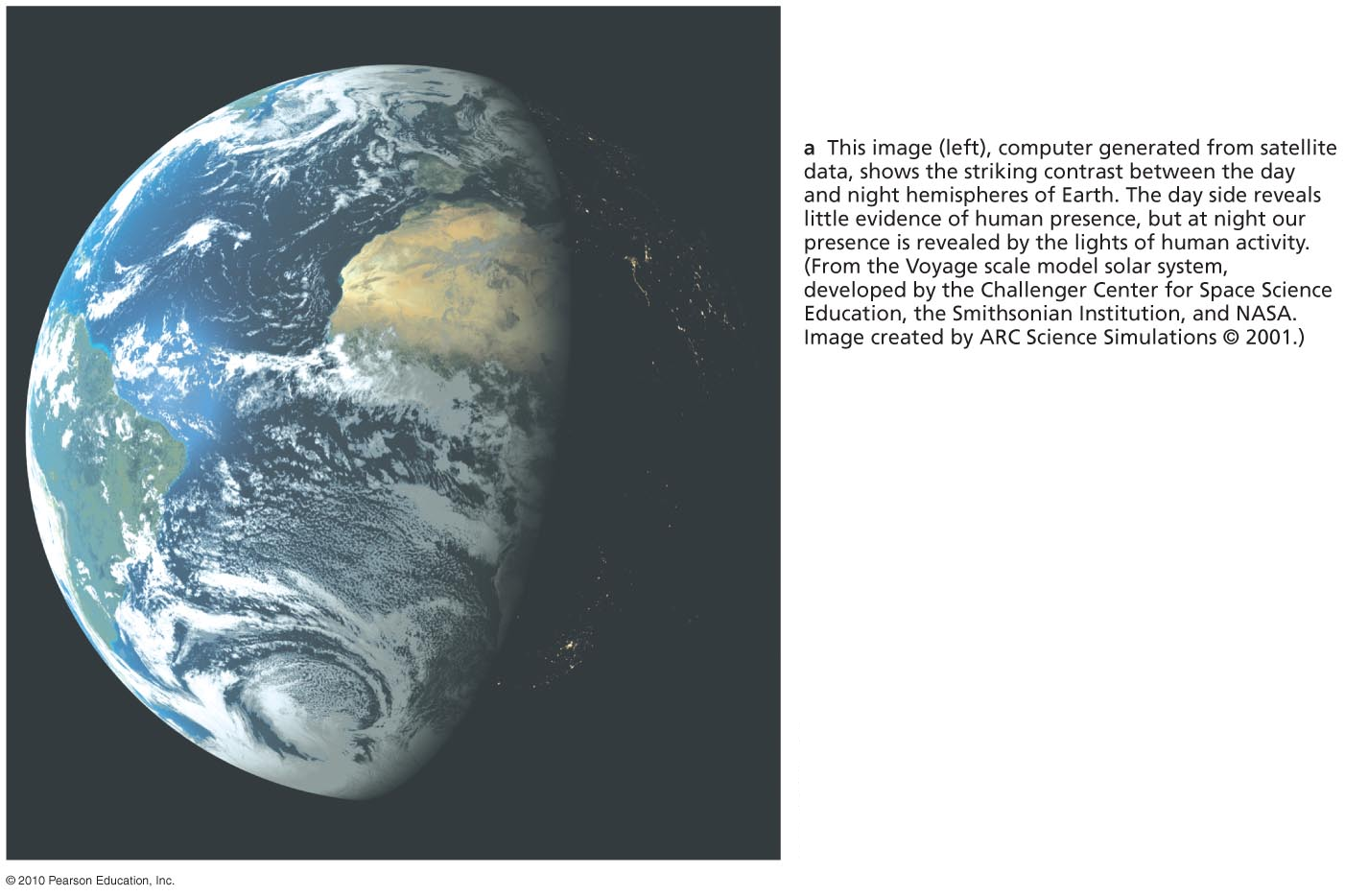 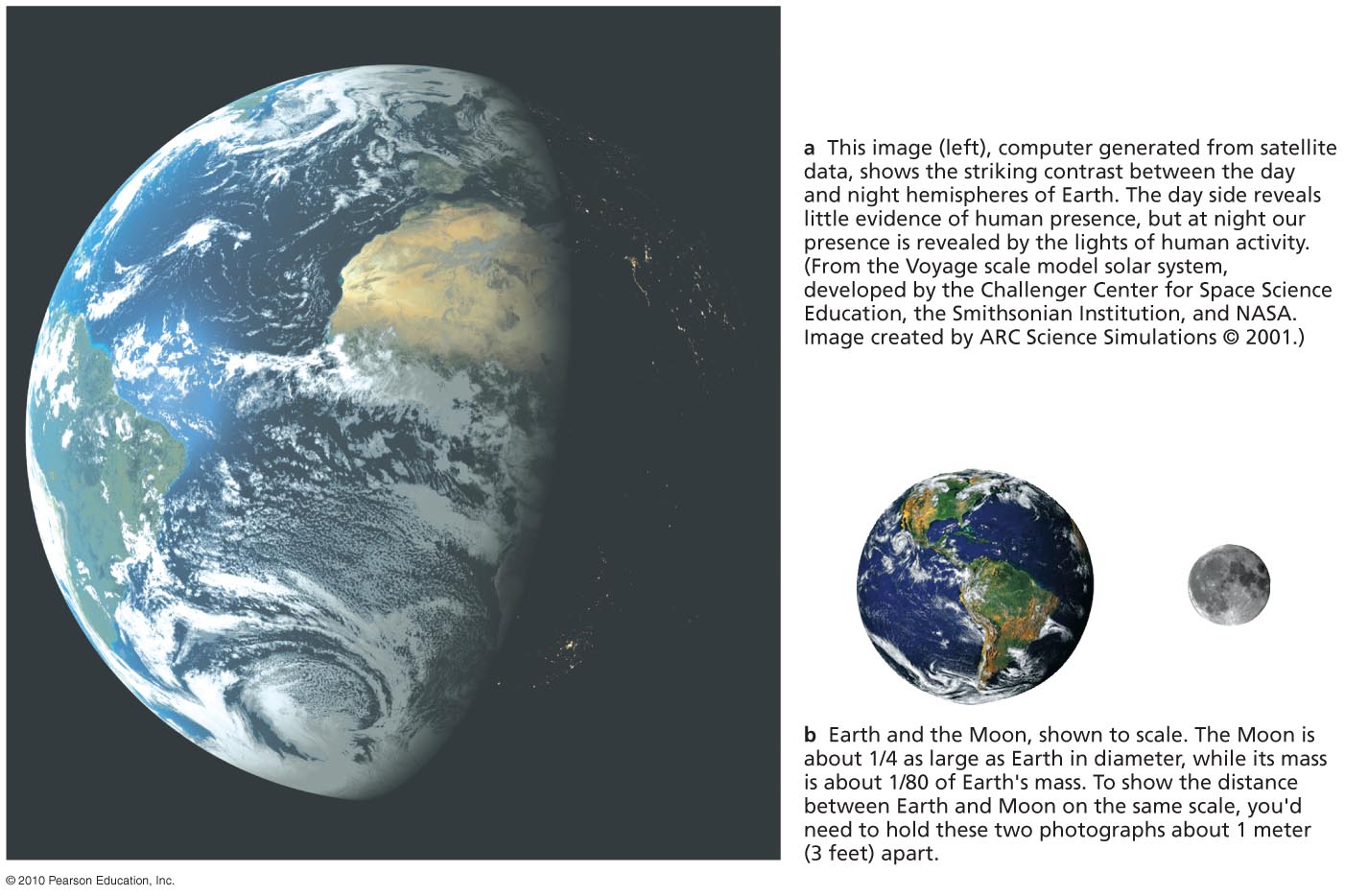 Earth and Moon with sizes shown to scale
An oasis of life
 The only surface liquid water in the solar system
 A surprisingly large moon
Mars
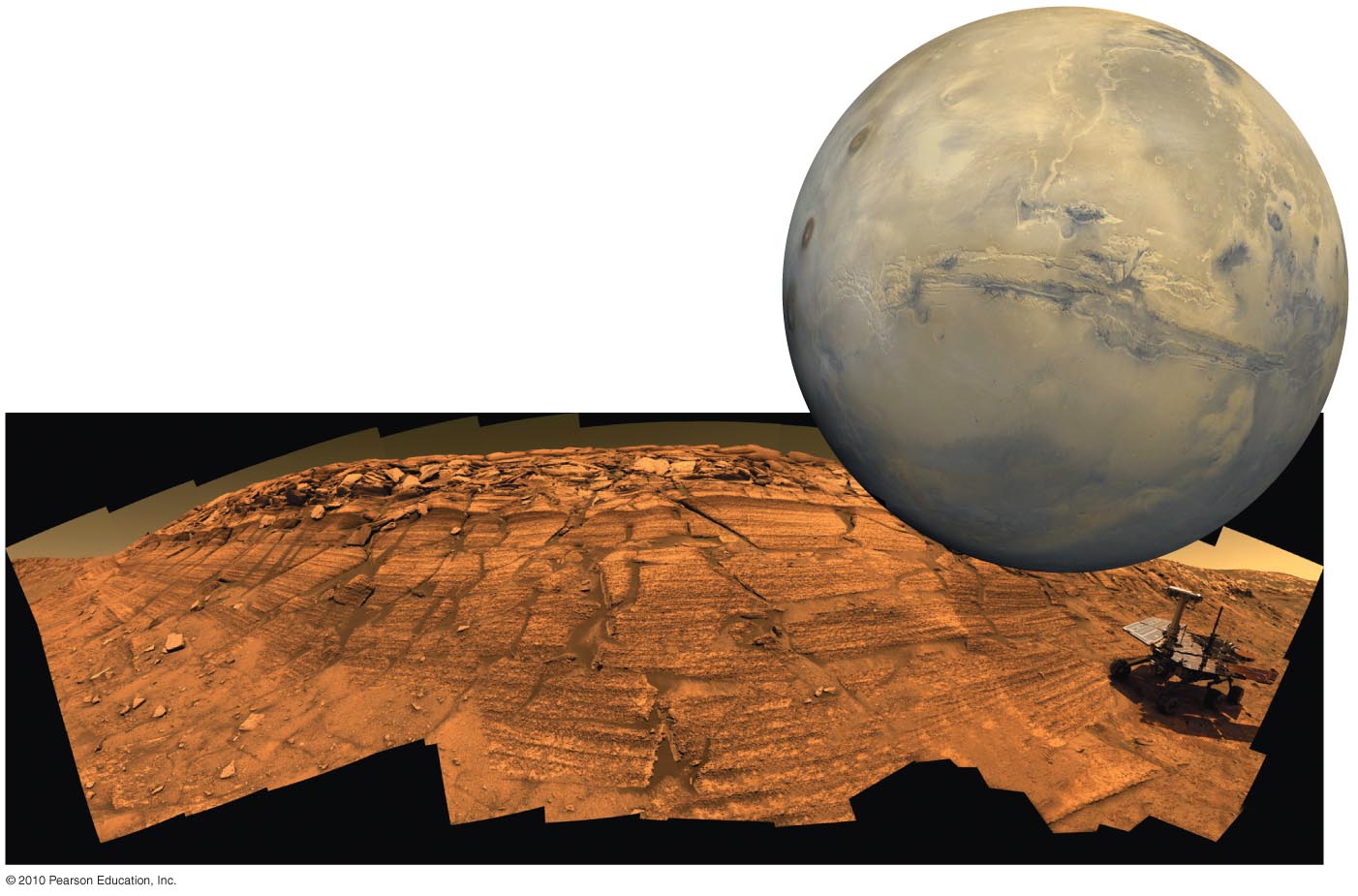 Giant volcanoes, a huge canyon, polar caps, more
 Water flowed in distant past; could there have been life?
What are the major geological features of Mars?
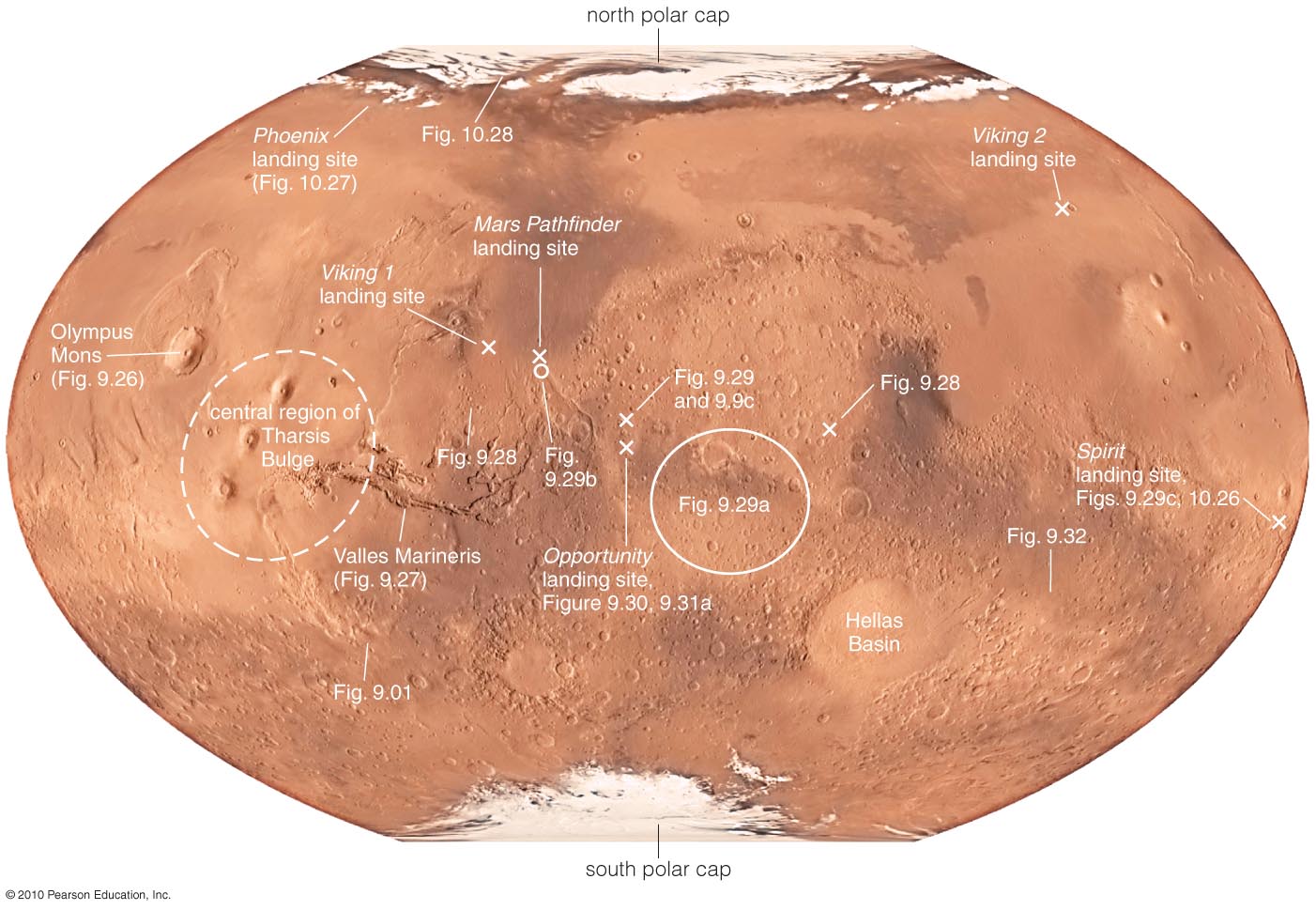 Volcanism on Mars
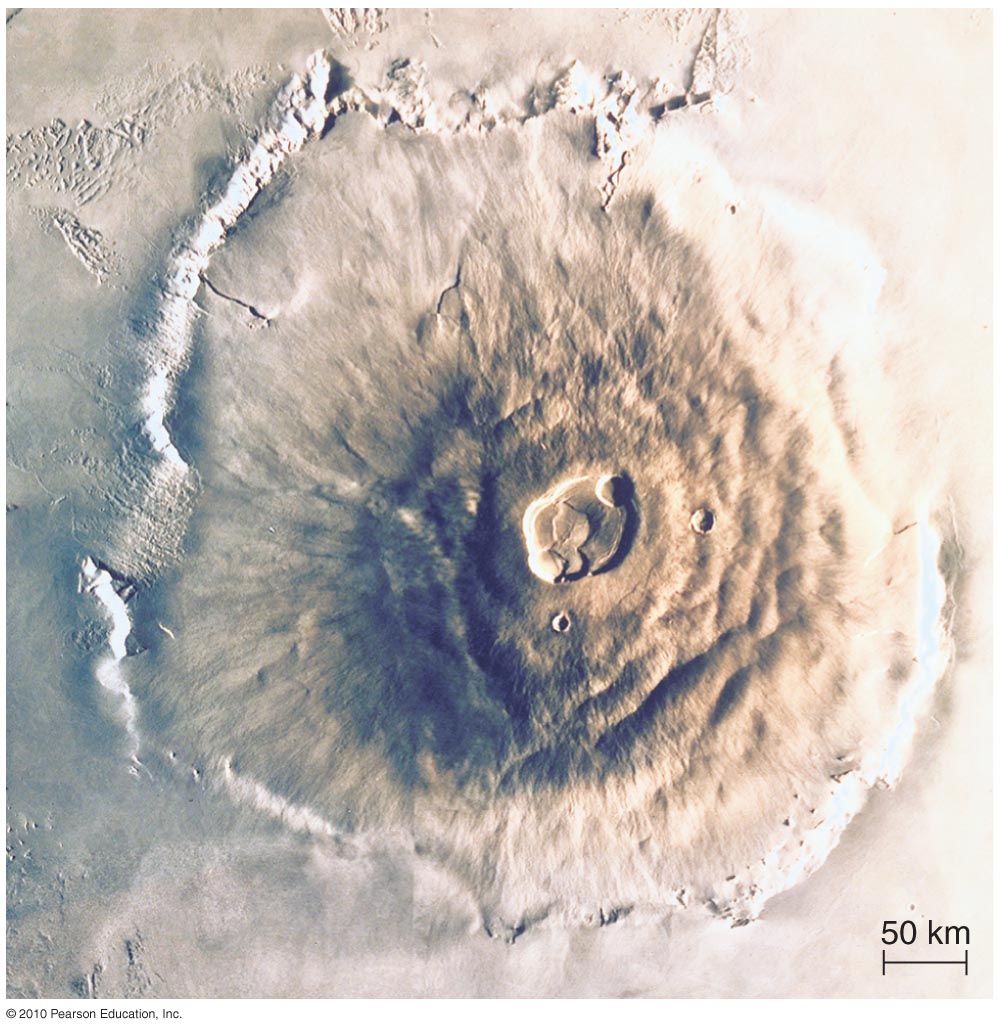 Mars has many large shield volcanoes.

Olympus Mons is largest volcano in solar system.
Geological evidence that water once flowed on Mars, for example:
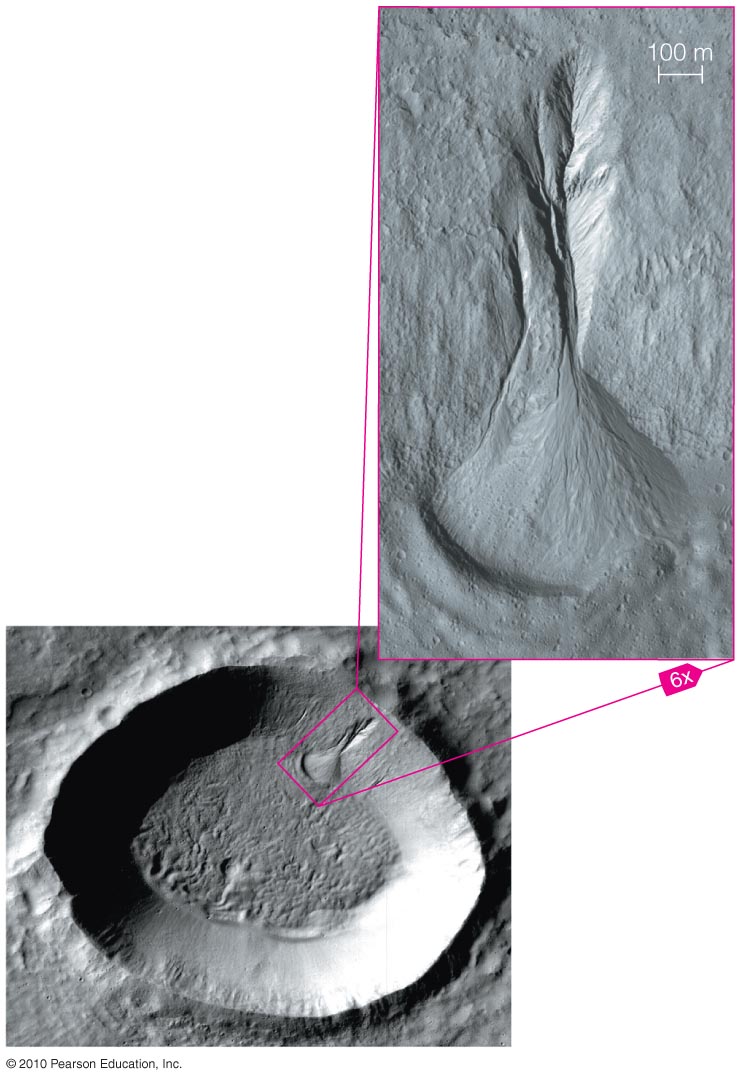 Seasons on Mars
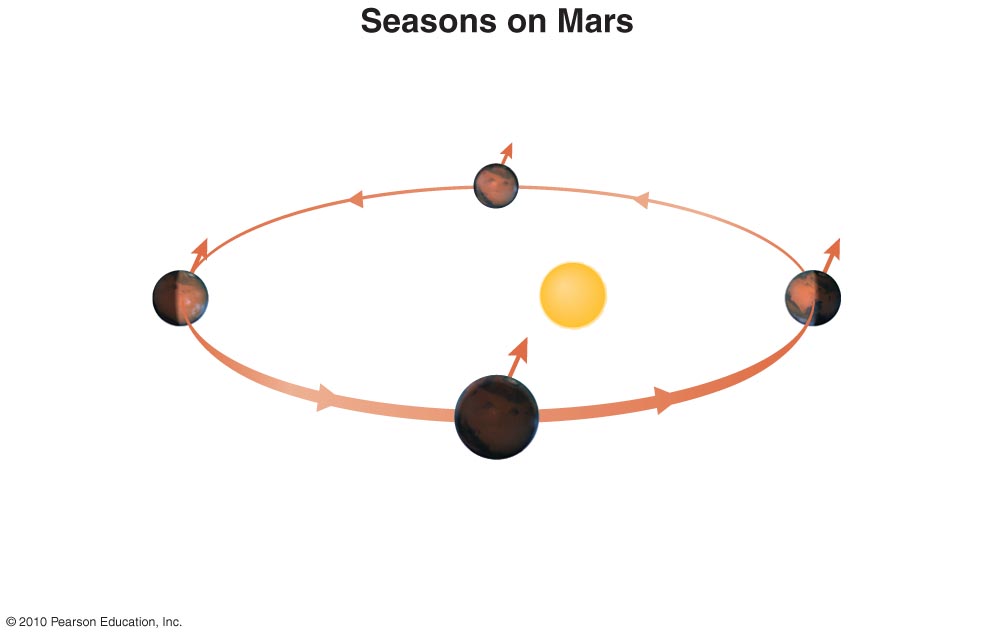 The ellipticity of Mars’s orbit makes seasons more extreme in the southern hemisphere.
Polar Ice Caps of Mars
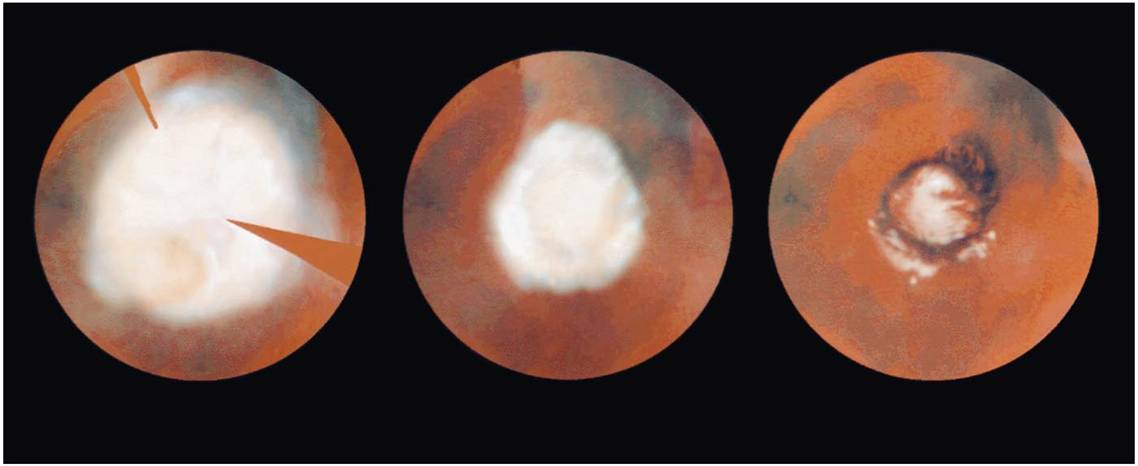 Late winter
Mid-spring
Early summer
Carbon dioxide ice of polar cap sublimates as summer approaches and condenses at opposite pole.
Polar Ice Caps of Mars
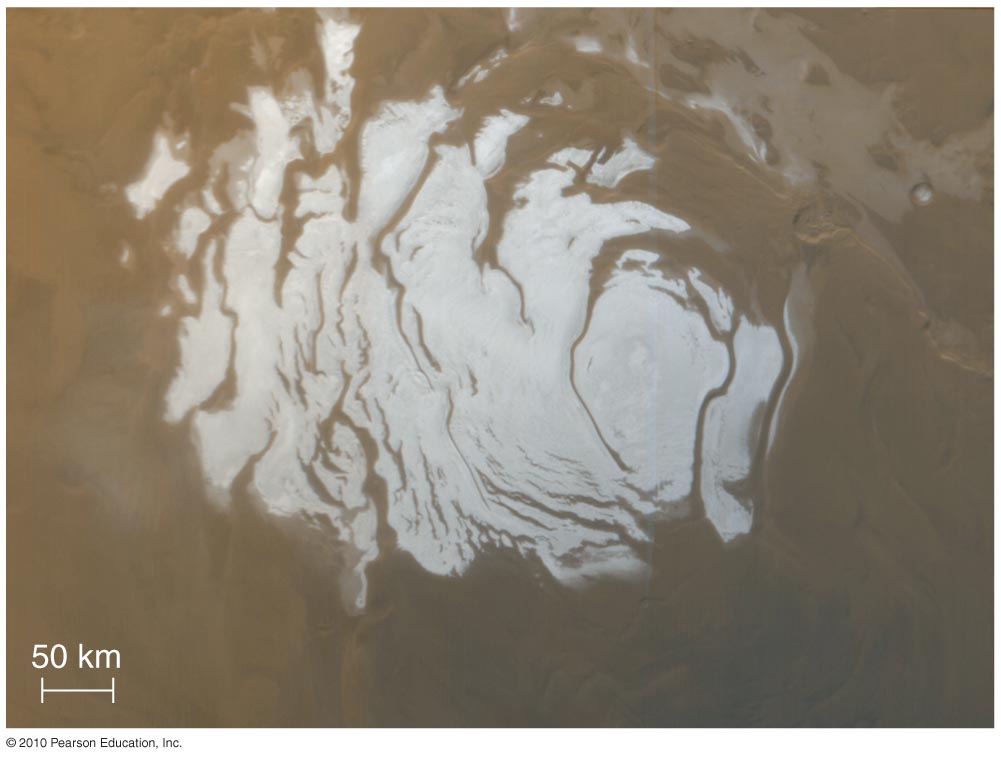 Residual ice of the polar cap remaining during summer is primarily water ice.
Dust Storms on Mars
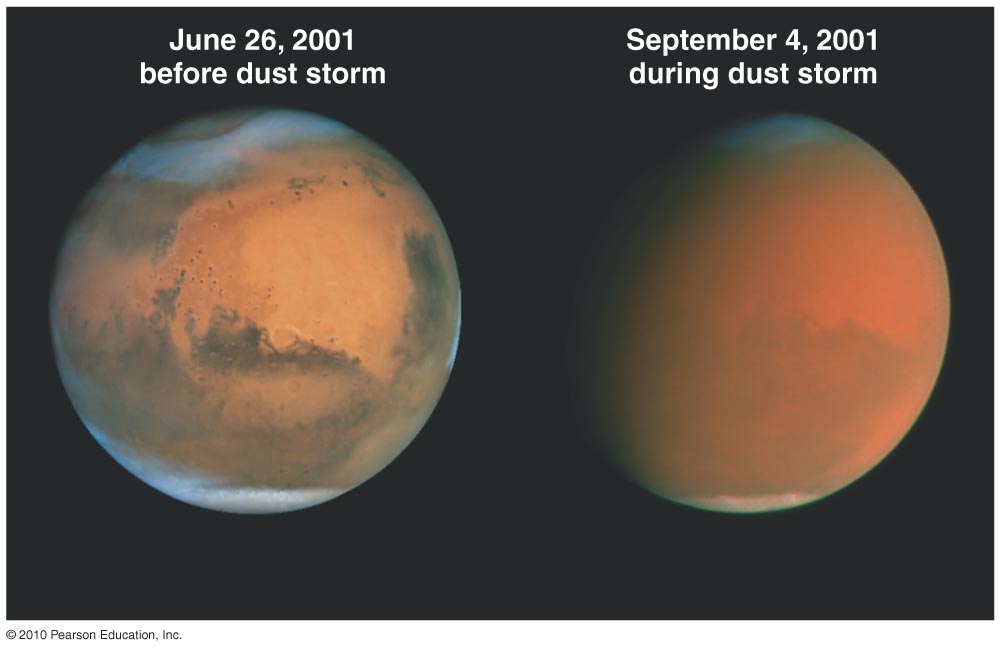 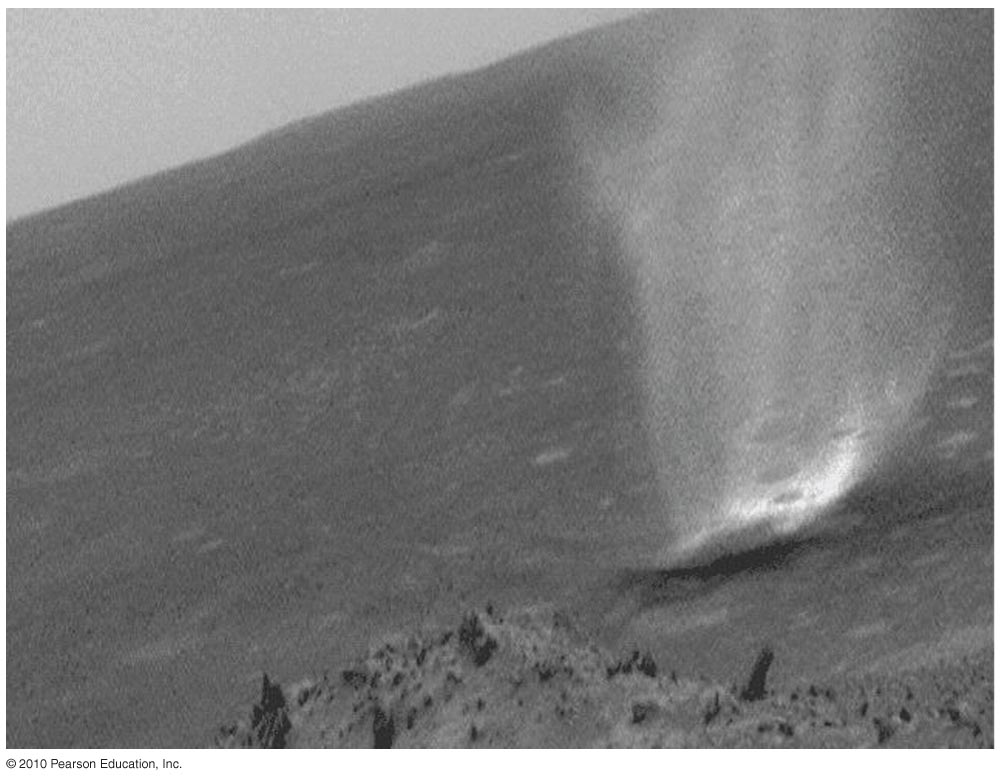 Seasonal winds can drive dust storms on Mars.
Dust in the atmosphere absorbs blue light, sometimes making the sky look brownish-pink.
Terrestrial Interiors, Role of Size
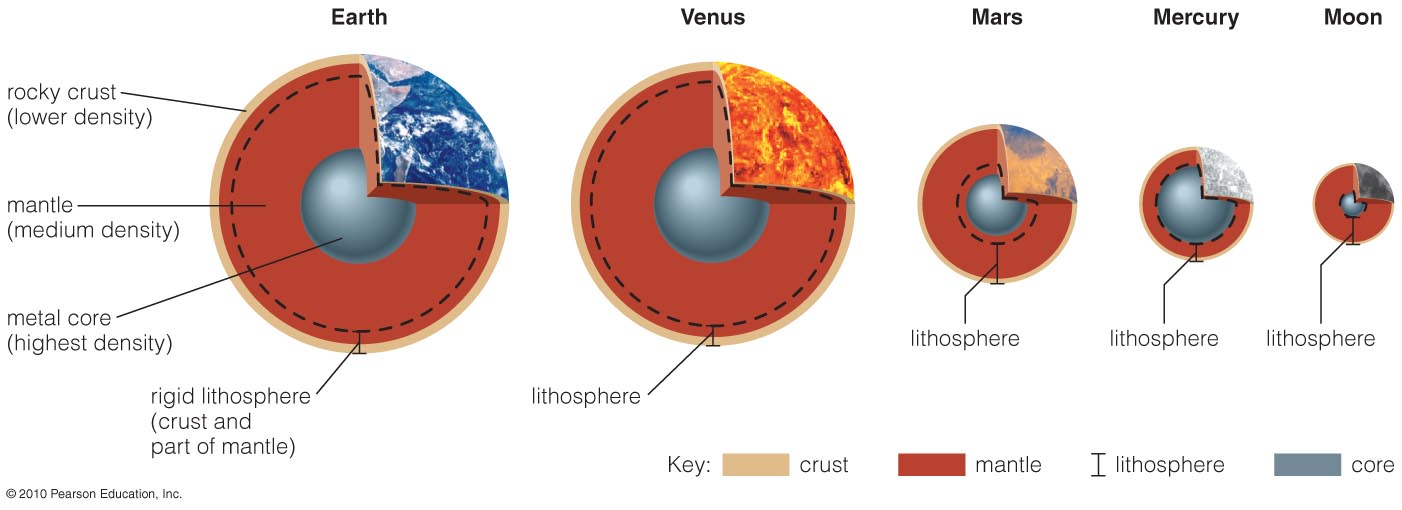 Smaller worlds cool off faster and harden earlier.  Heat content is volume, cooling is surface area.
The Moon and (maybe) Mercury are now geologically “dead.”
What processes shape planetary surfaces?
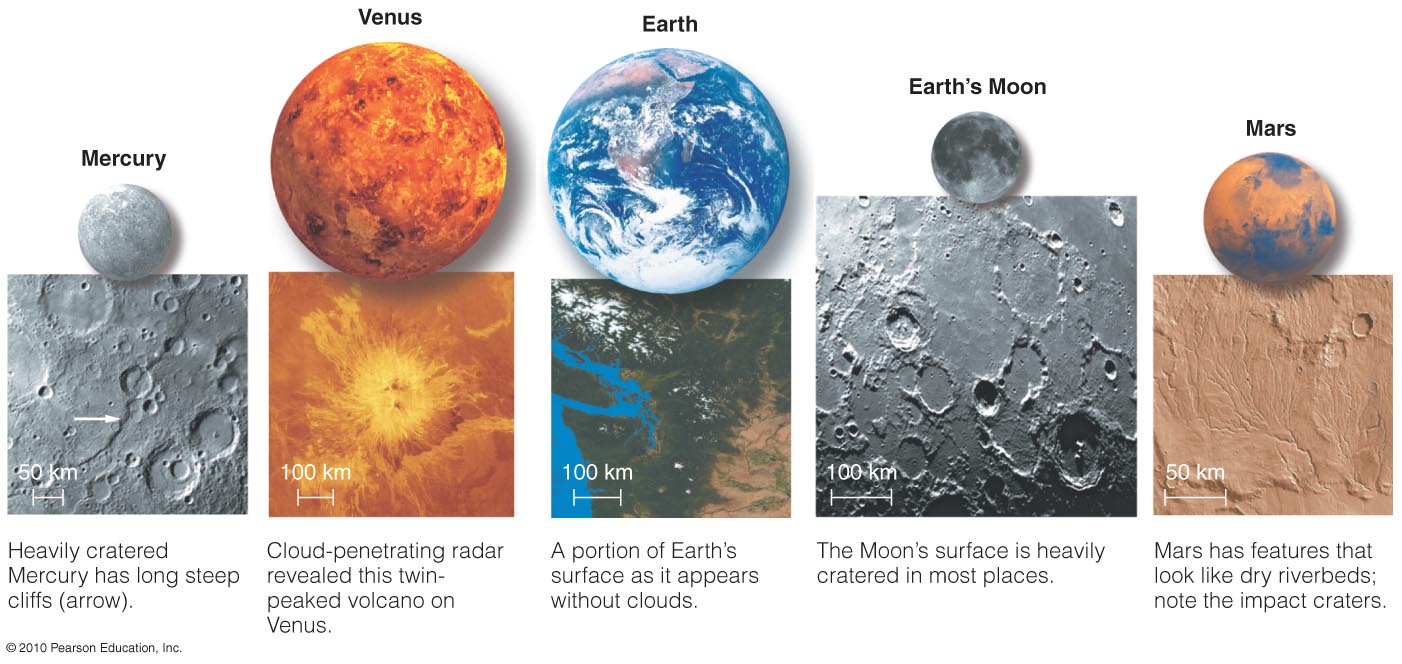 Impact cratering, Volcanism, Tectonics, Erosion
Jovian planets
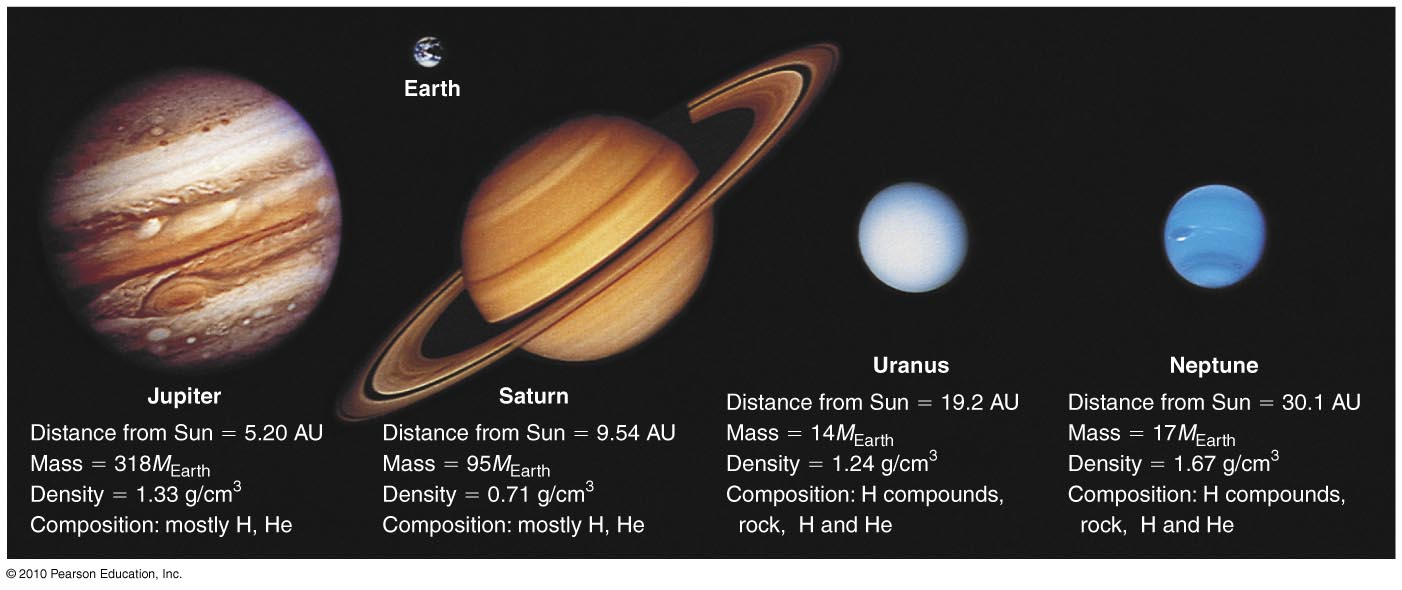 Jupiter
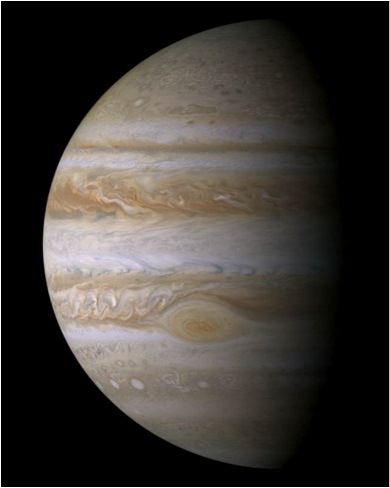 Much farther from Sun than inner planets
Mostly H/He; no solid surface
300 times more massive than Earth
Many moons, rings
Jupiter’s Atmosphere
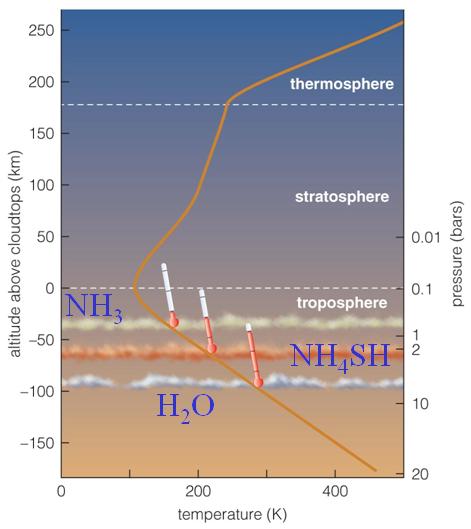 Hydrogen compounds in Jupiter form clouds.

Different cloud layers correspond to freezing points of different hydrogen compounds.
Jovian Planet Atmospheres
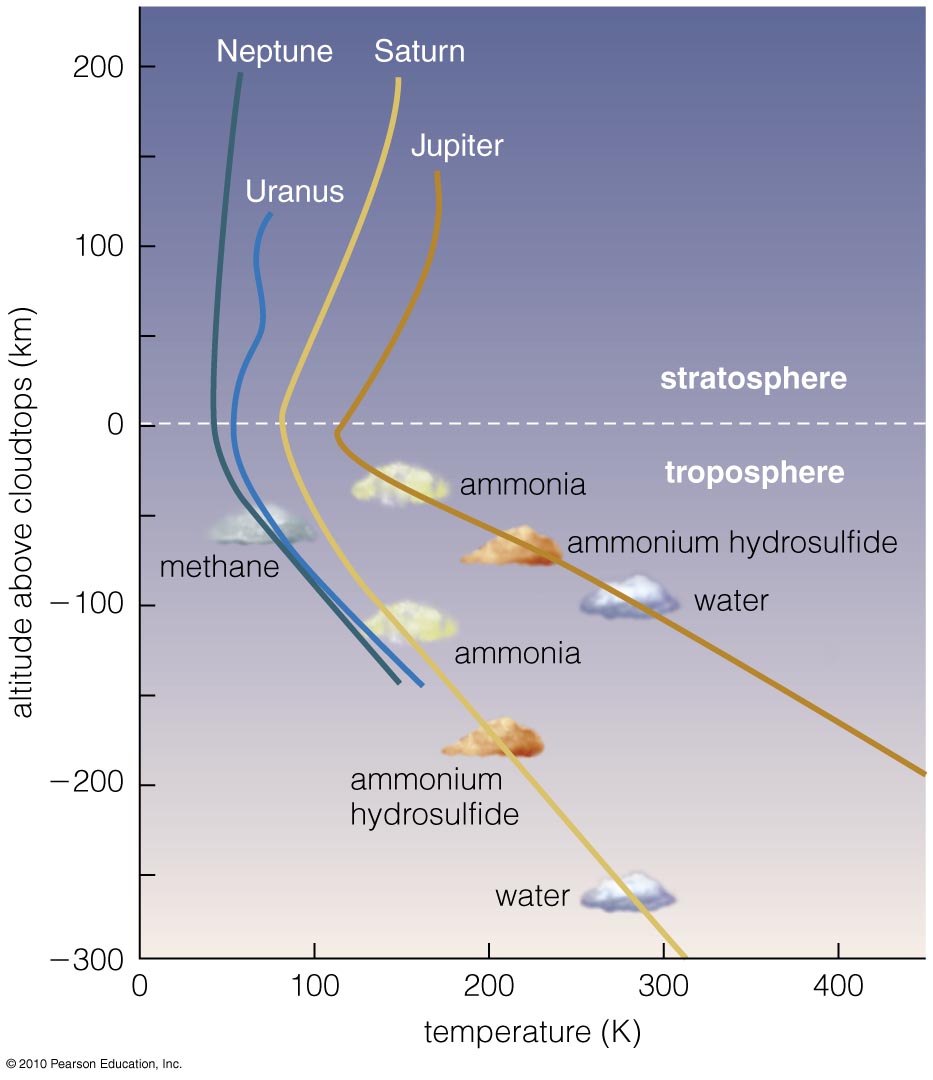 Other jovian planets have cloud layers similar to Jupiter’s.

Different compounds make clouds of different colors.
Jupiter’s Colors
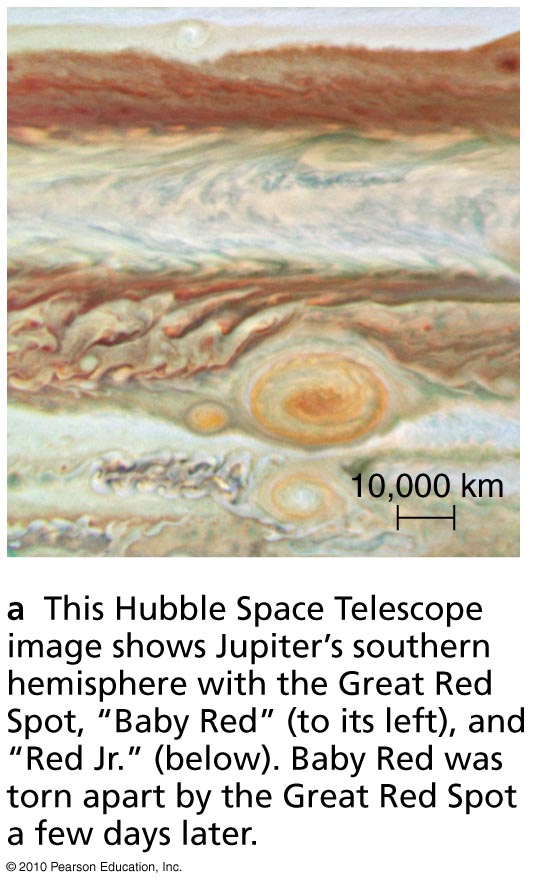 Ammonium sulfide clouds (NH4SH) reflect red/brown.
Ammonia, the highest, coldest layer, reflects white.
Jupiter’s Great Red Spot
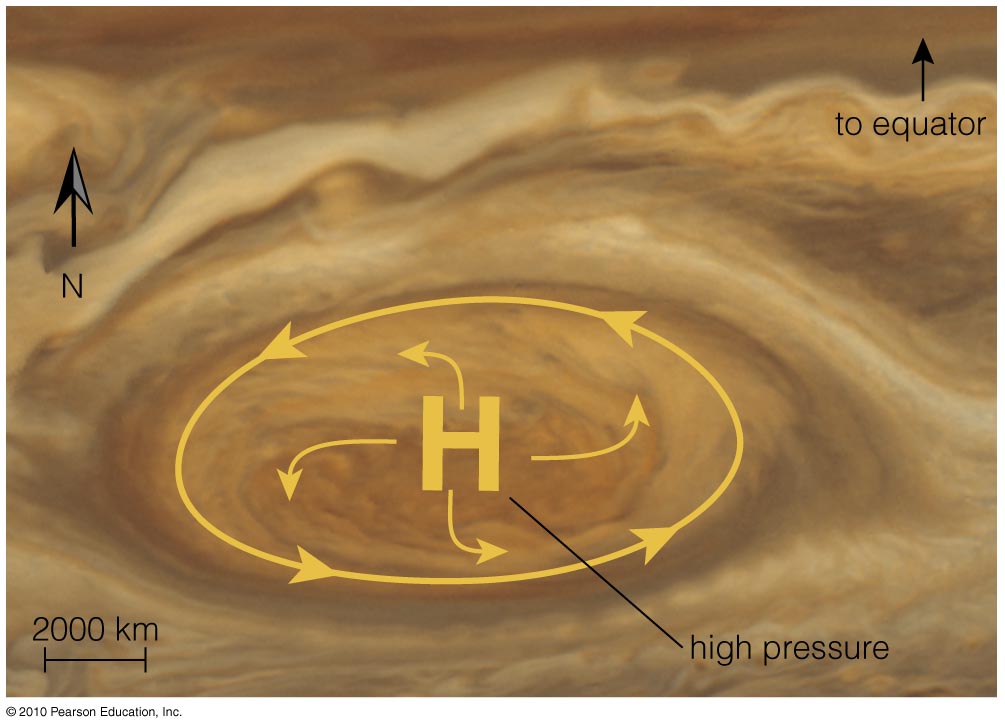 Is a storm twice as wide as Earth
Has existed for at least three centuries
Jupiter’s Bands
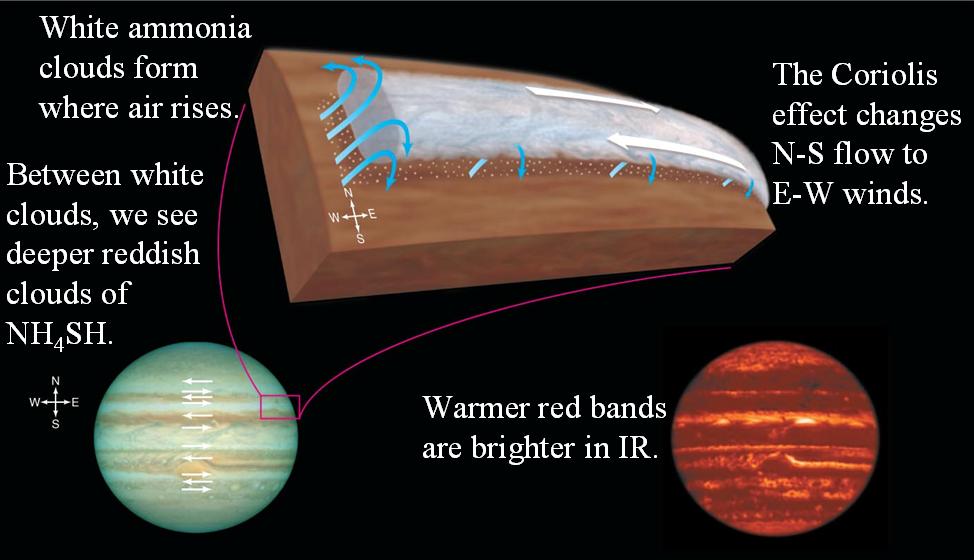 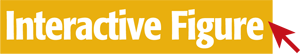 Jupiter’s Magnetosphere
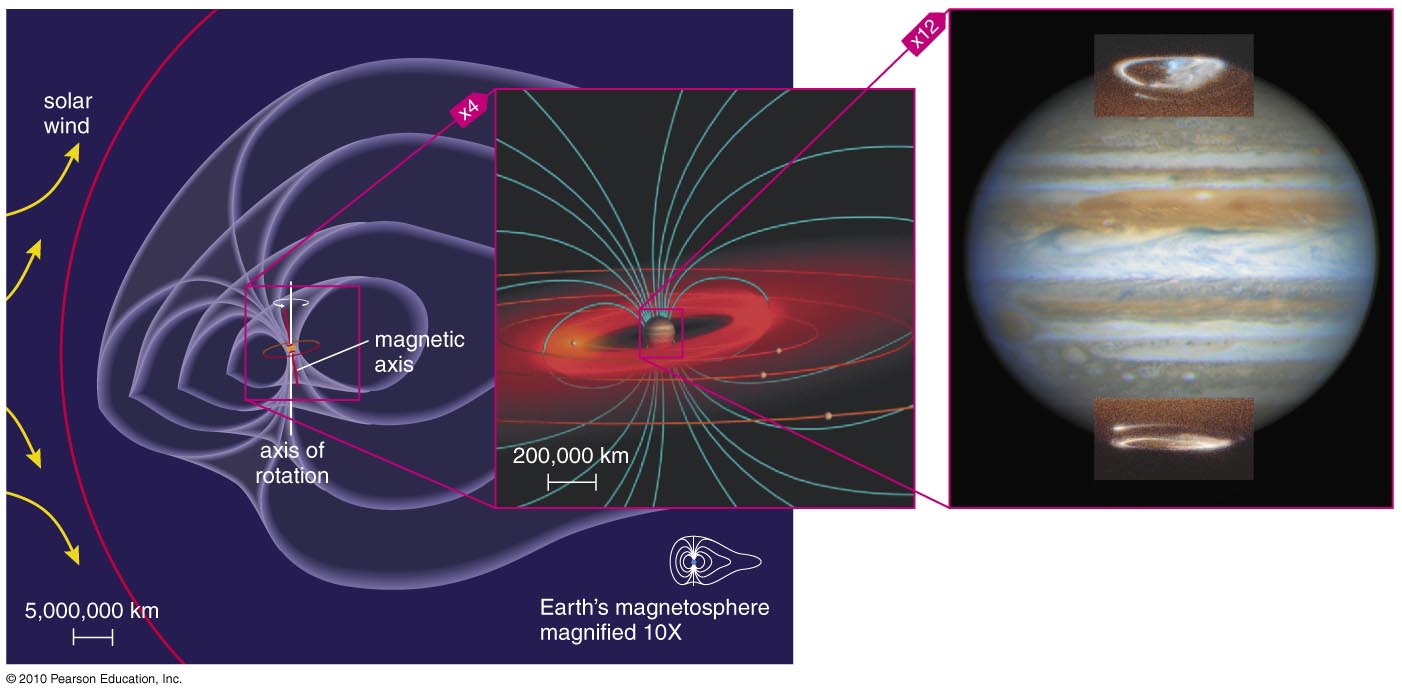 Jupiter’s strong magnetic field gives it an enormous magnetosphere.
Gases escaping Io feed the donut-shaped Io torus.
Saturn
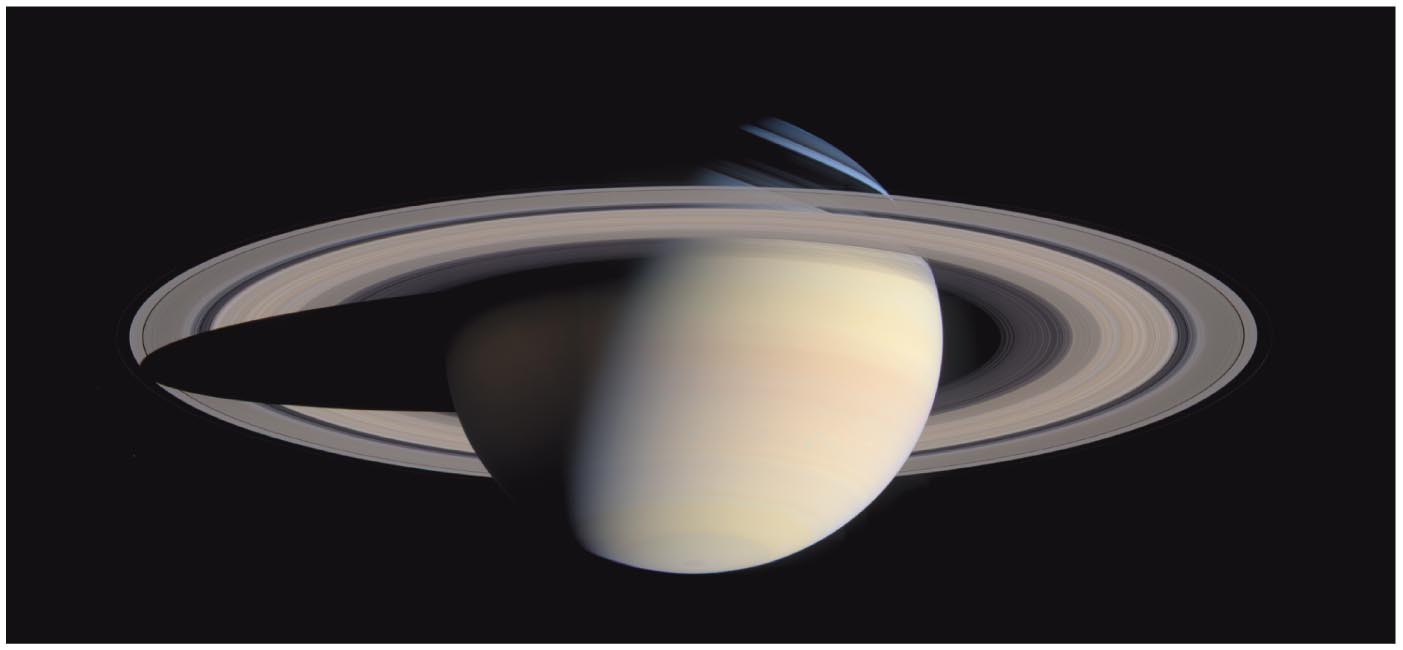 Giant and gaseous like Jupiter
Spectacular rings
Many moons, including cloudy Titan
Saturn’s Colors
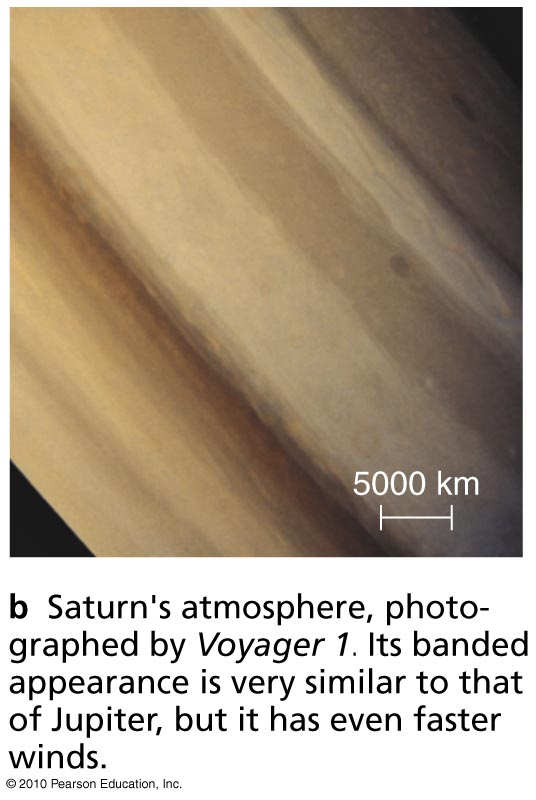 Saturn’s layers are similar to Jupiter’s, but deeper in and farther from the Sun (more subdued).
Rotation and Shape
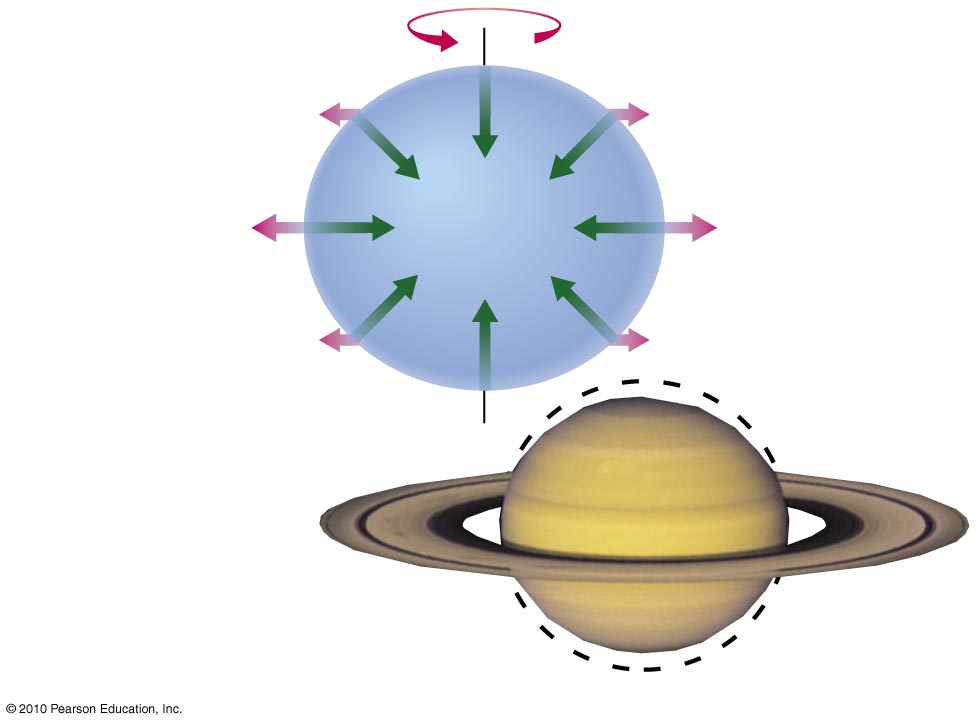 Jovian planets are not quite spherical because of their rapid rotation.
Rings are NOT solid; they are made of countless small chunks of ice and rock, each orbiting like a tiny moon.
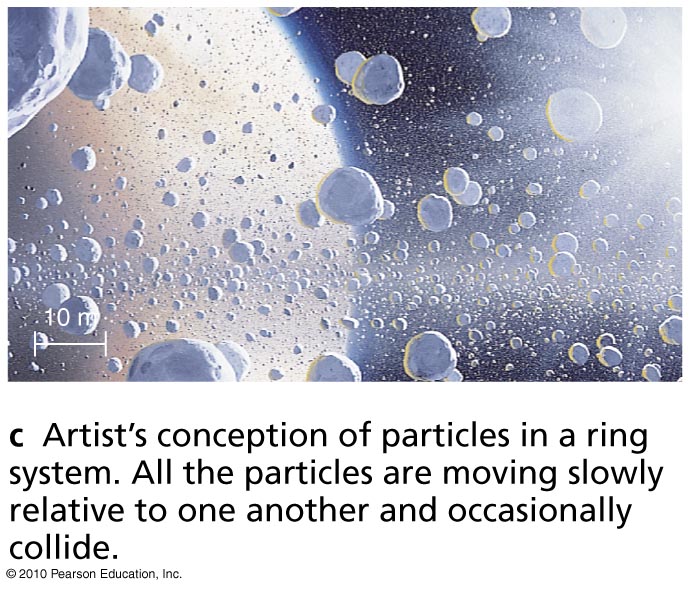 Artist’s conception
Uranus
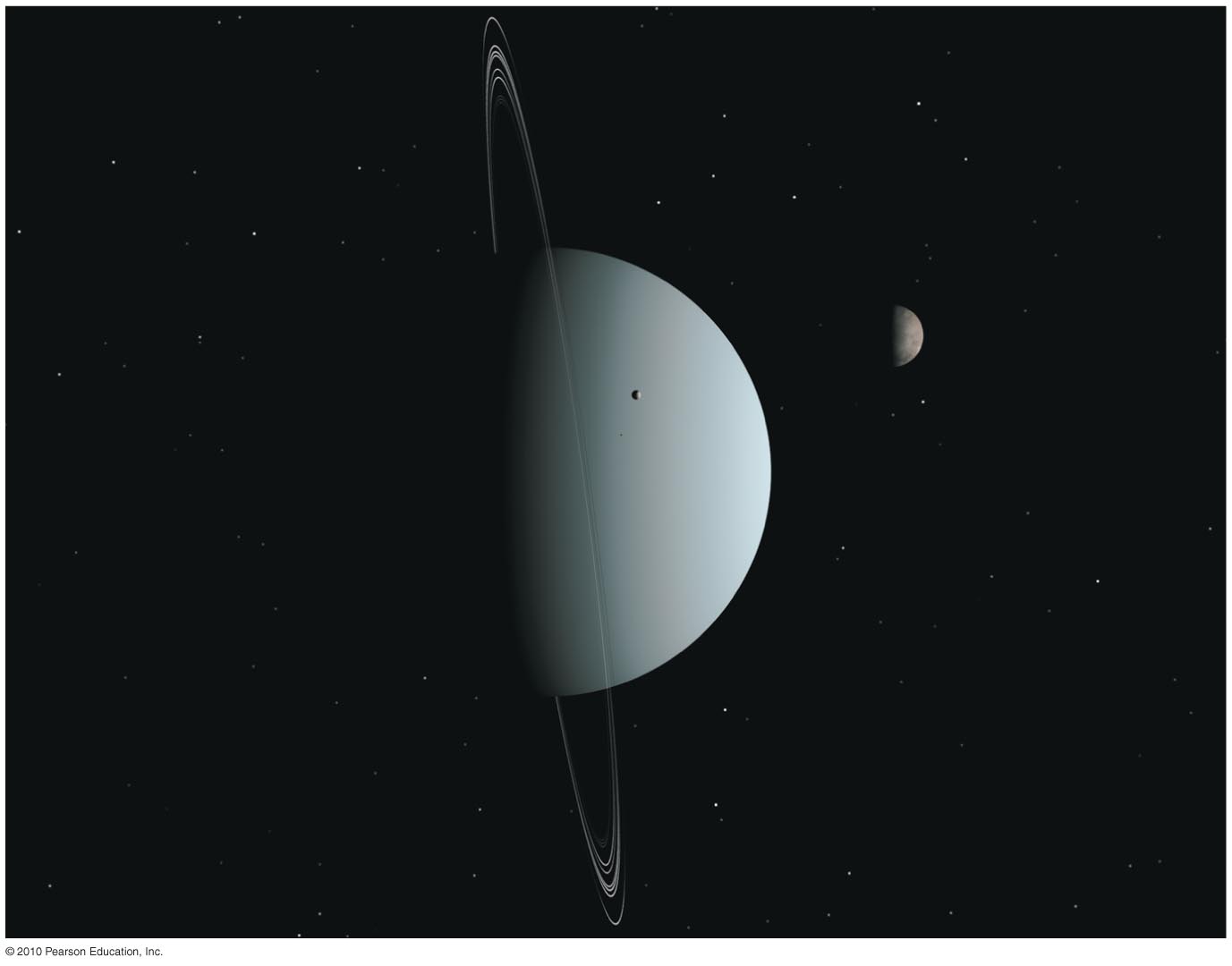 Smaller than Jupiter/Saturn; much larger than Earth
Made of H/He gas and  hydrogen compounds  (H2O, NH3, CH4) 
Extreme axis tilt
Moons and rings
Neptune
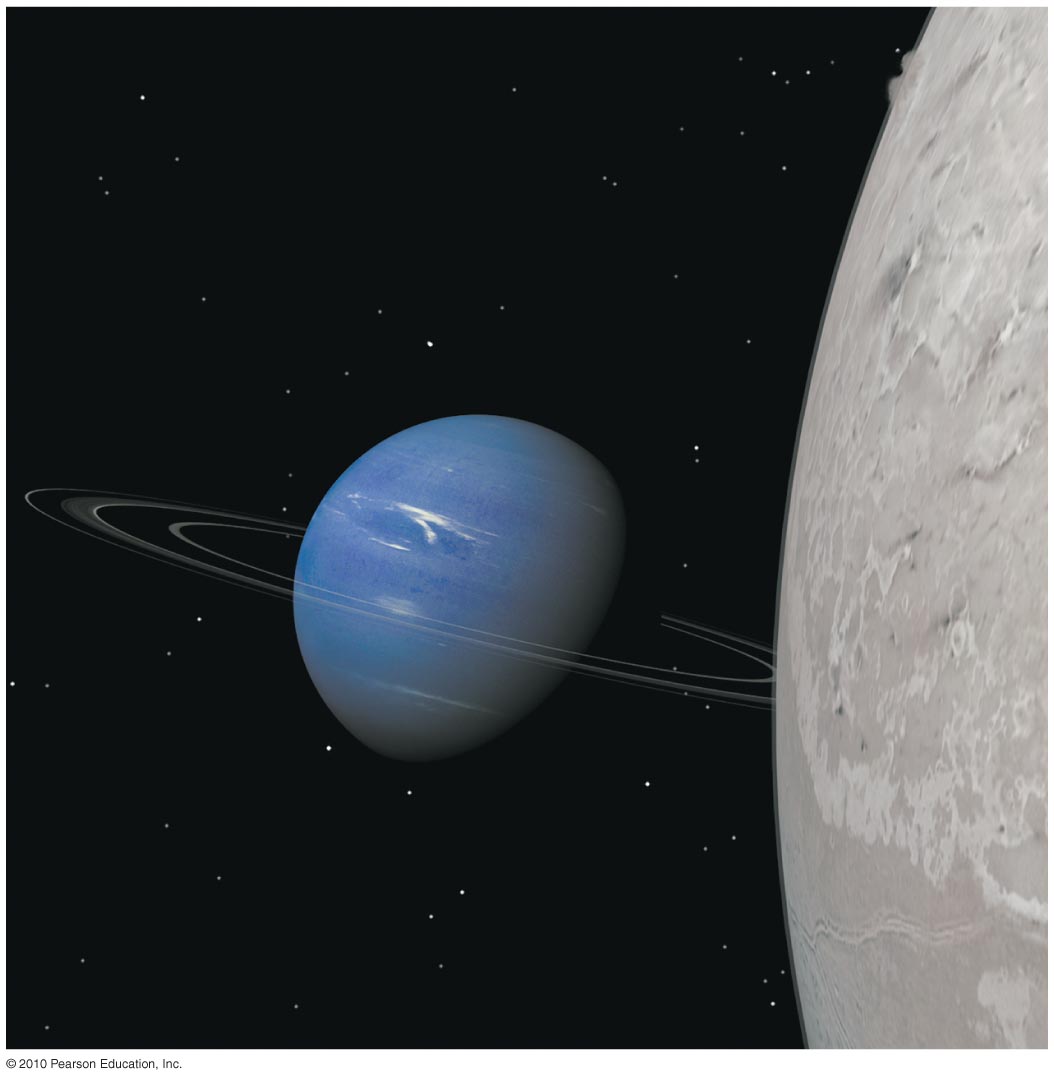 Similar to Uranus (except for axis tilt)

Many moons (including Triton)
[Speaker Notes: Note: this  is the same image as in the text but rotated 90° to show the axis tilt relative to the ecliptic plane as the horizontal on the page. (The orientation in the book chosen for its more dramatic effect.)]
Methane on Uranus and Neptune
Methane gas of Neptune and Uranus absorbs red light but transmits blue light.
Blue light reflects off methane clouds, making those planets look blue.
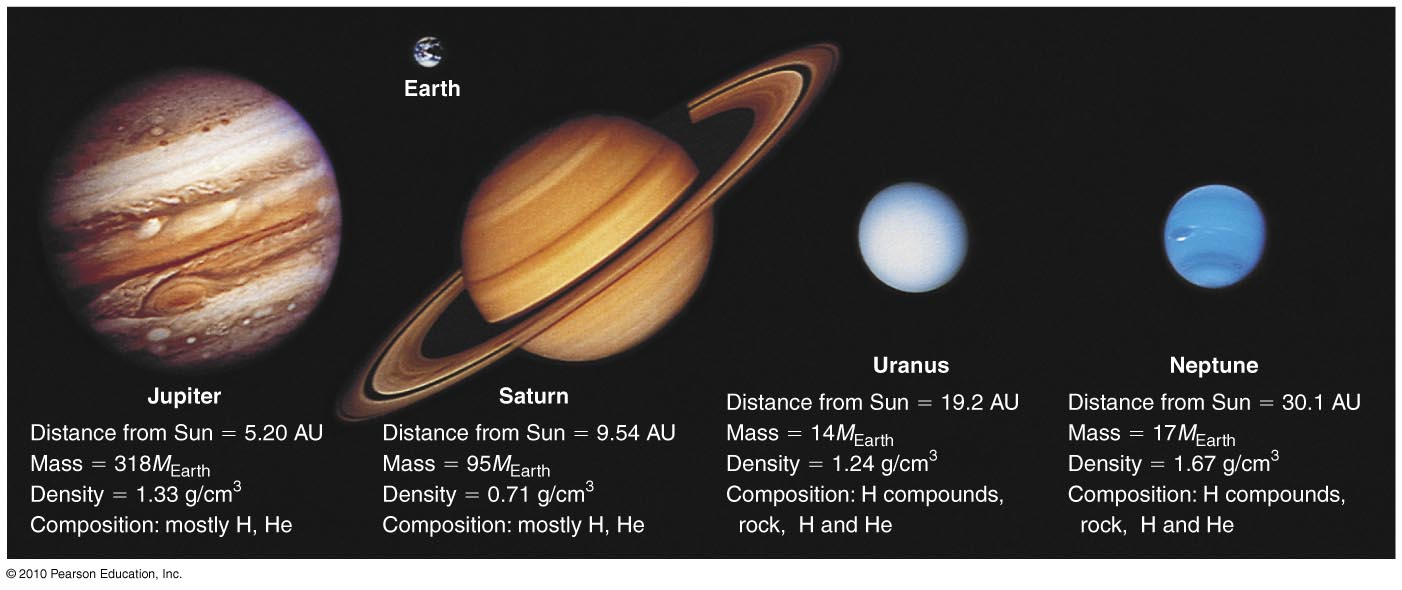 Comparing Jovian Interiors
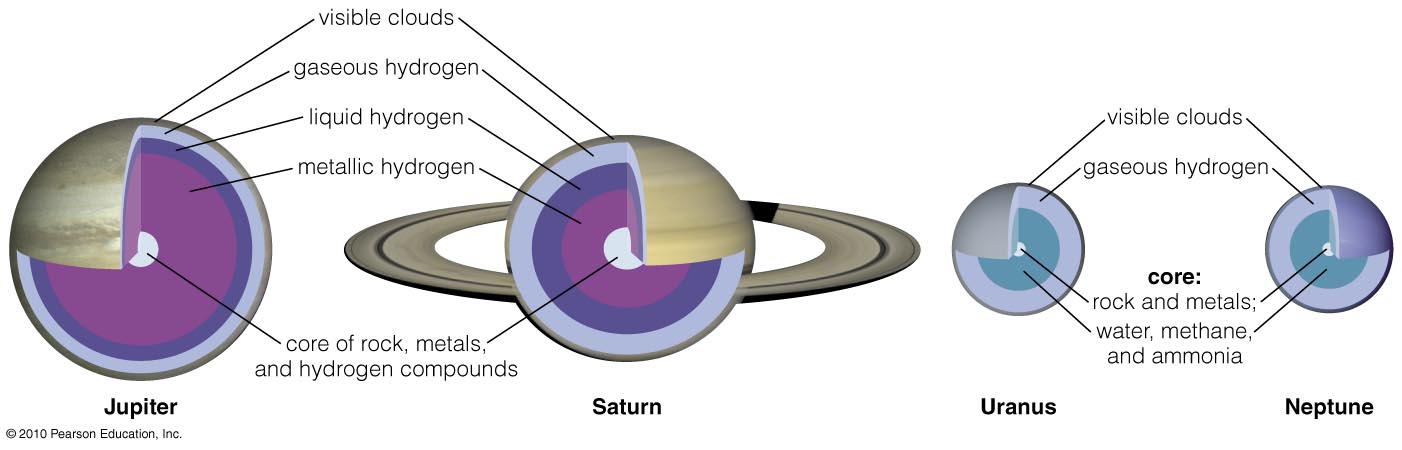 Models suggest cores of jovian planets have similar composition.
Lower pressures inside Uranus and Neptune mean no metallic hydrogen.
What kinds of moons orbit the jovian planets?
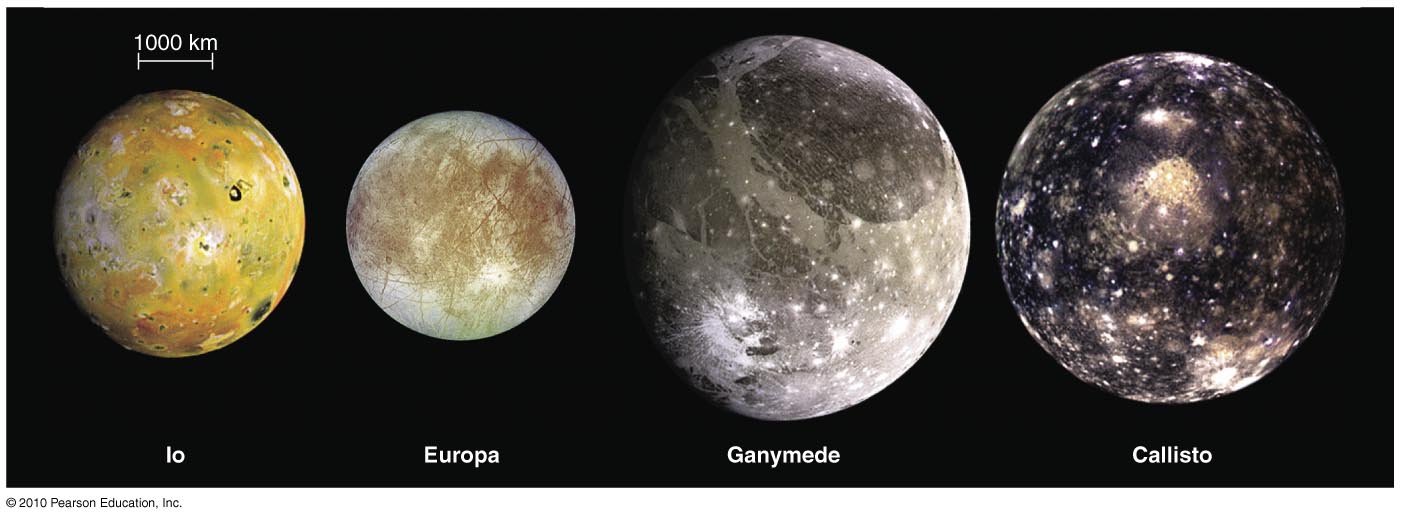 Sizes of Moons
Small moons (< 300 km)
No geological activity
Medium-sized moons (300–1500 km)
Geological activity in past
Large moons (> 1500 km)
Ongoing geological activity
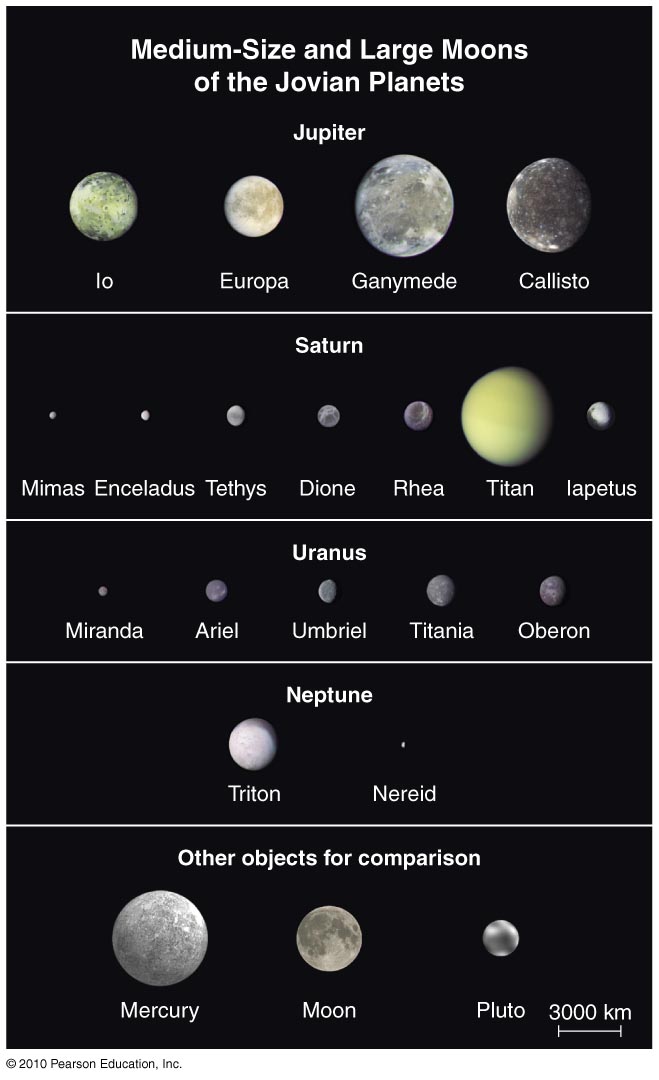 Medium and Large Moons
Enough self-gravity to be spherical
Have substantial amounts of ice
Formed in orbit around jovian planets
Circular orbits in same direction as planet rotation
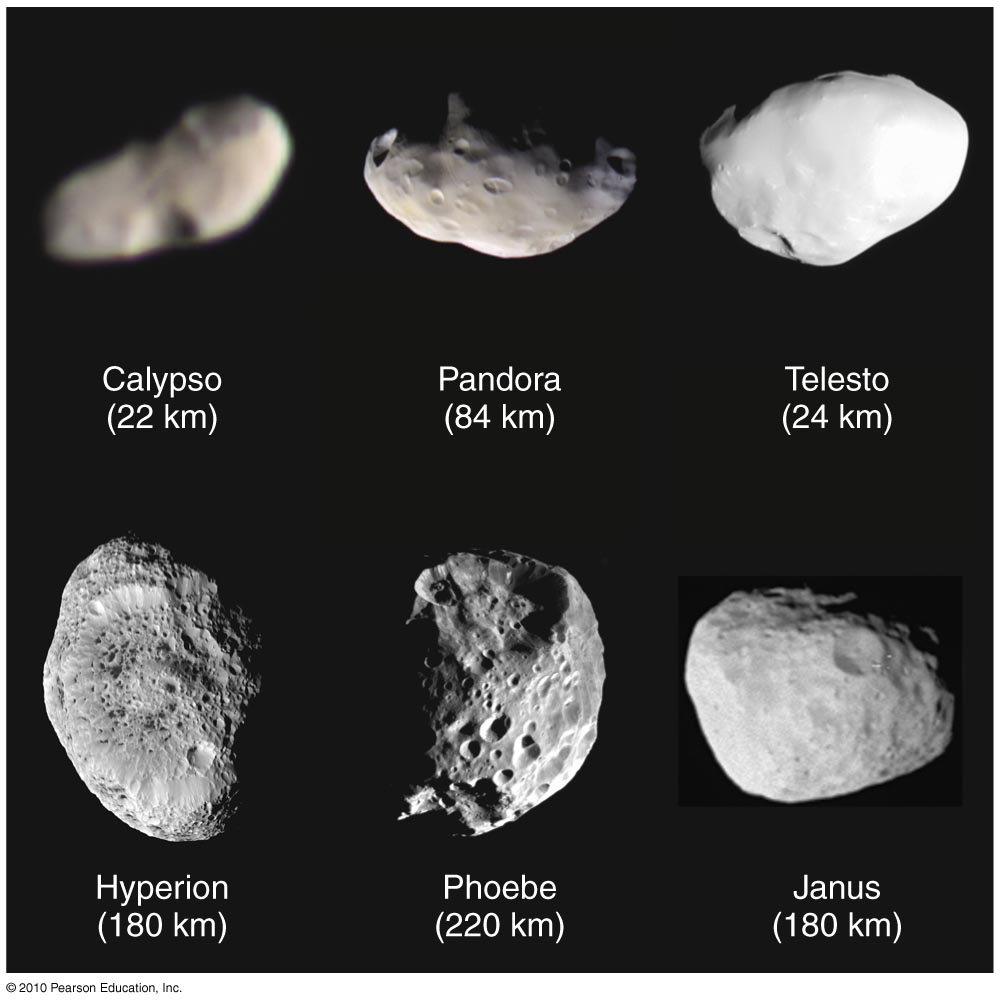 Small Moons
These are far more numerous than the medium and large moons.  They do not have enough gravity to be spherical: Most are “potato-shaped.” They are captured asteroids or comets, so their orbits do not follow usual patterns.
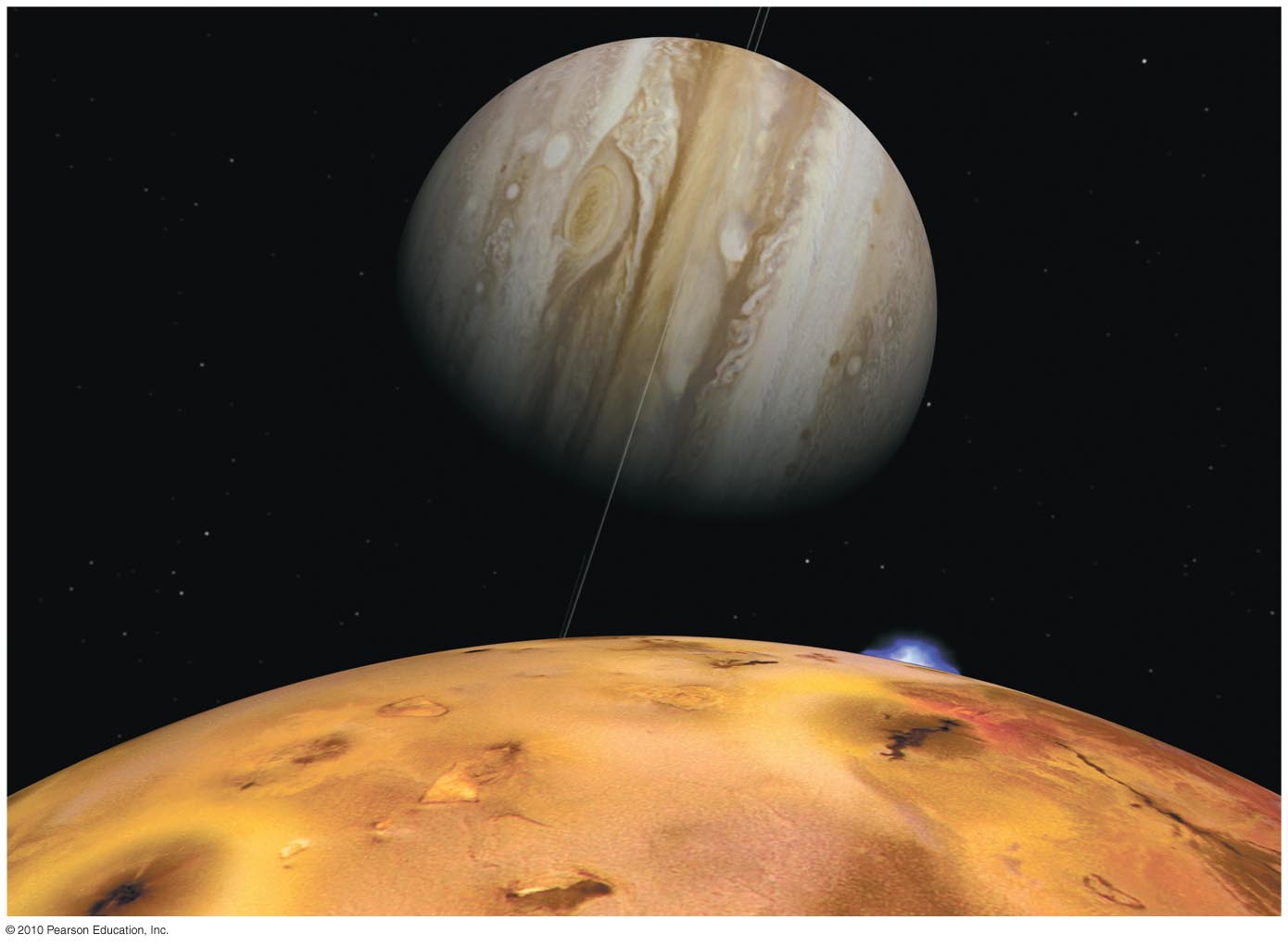 Jupiter’s moons can be as interesting as planets themselves, especially Jupiter’s four Galilean moons.
Io (shown here): active volcanoes all over
 Europa: possible subsurface ocean
 Ganymede: largest moon in solar system
 Callisto: a large, cratered “ice ball”
Io’s Volcanic Activity
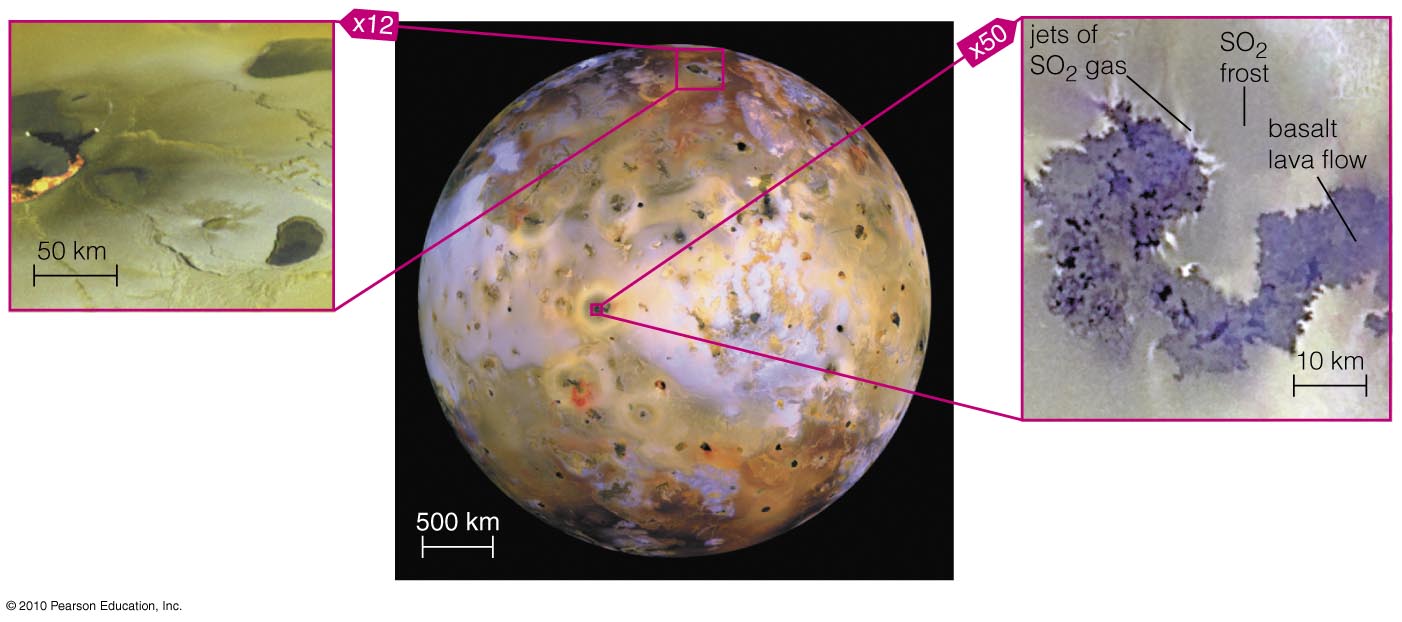 Io is the most volcanically active body in the solar system, but why?
Io’s Volcanoes
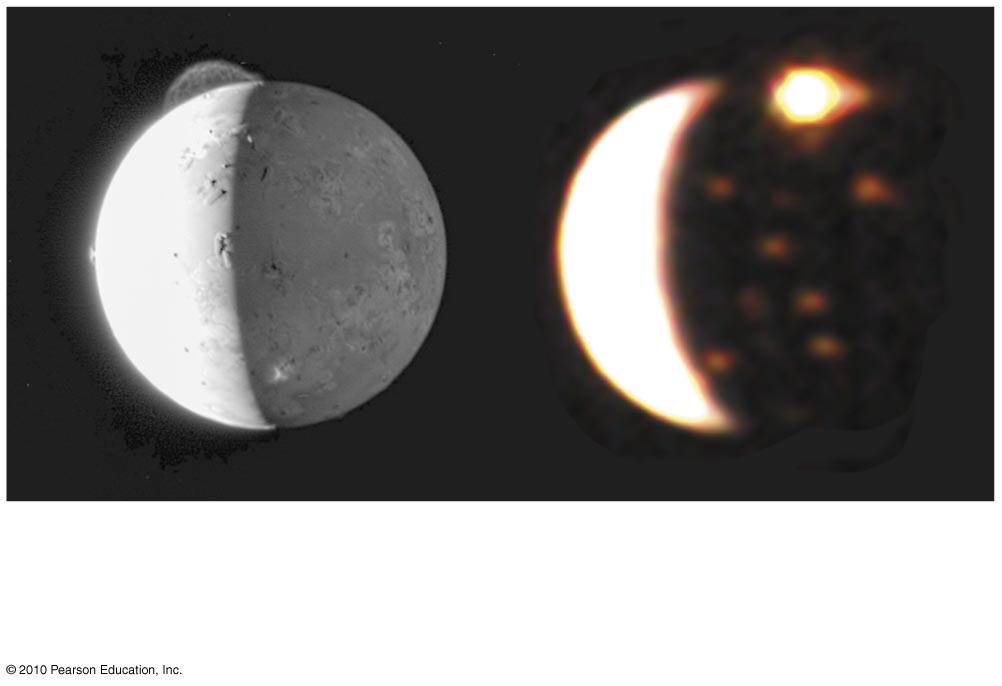 Volcanic eruptions continue to change Io’s surface.
Tidal Heating
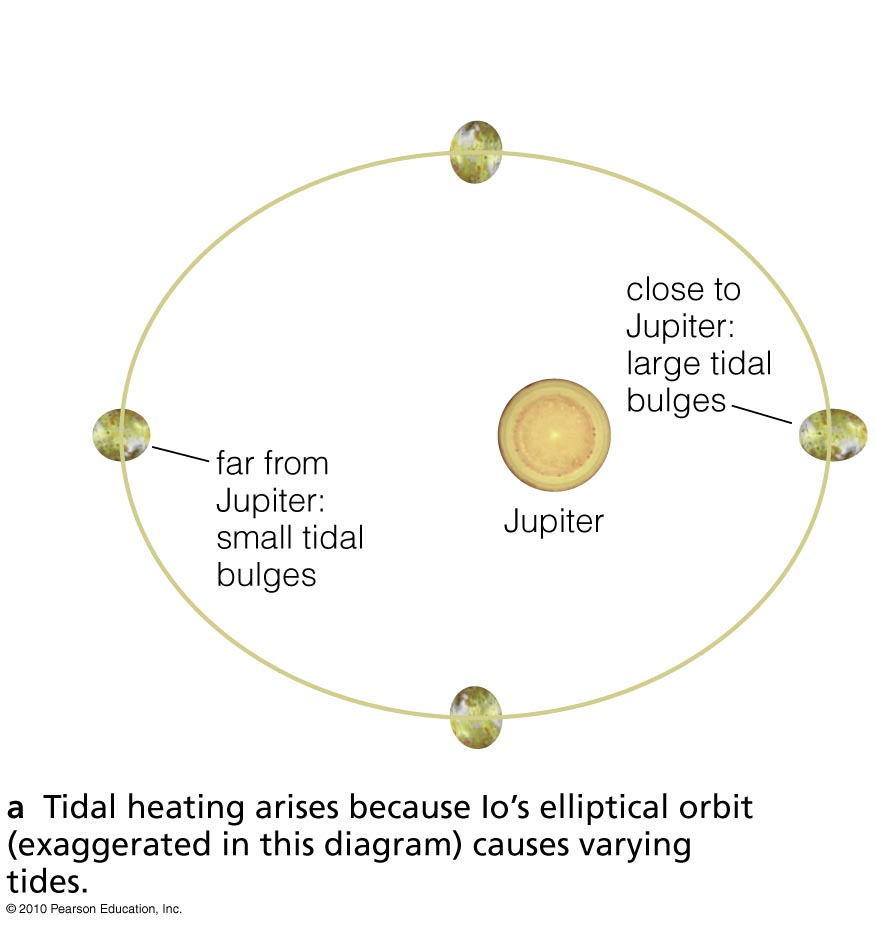 Io is squished and stretched as it orbits Jupiter.
Phase-locked with elliptical orbit.
Europa’s Ocean: Waterworld?
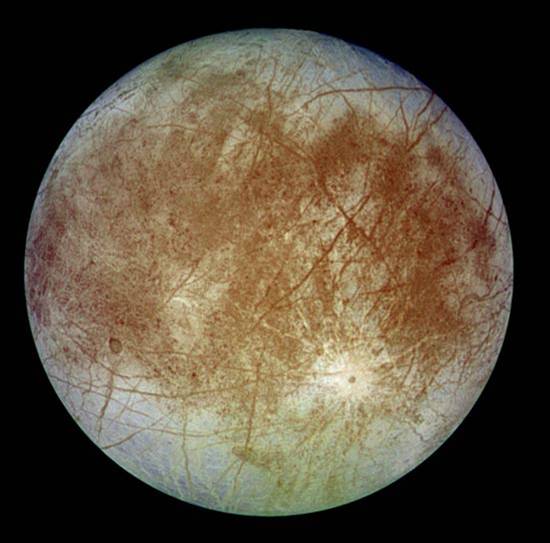 Tidal stresses crack Europa’s surface ice.
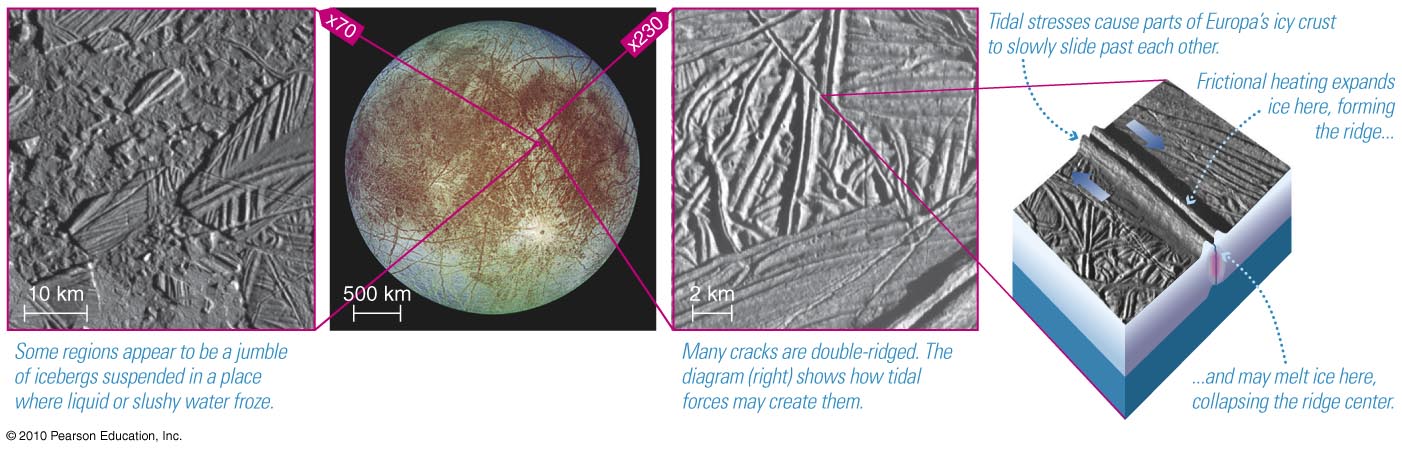 Europa’s interior also warmed by tidal heating.
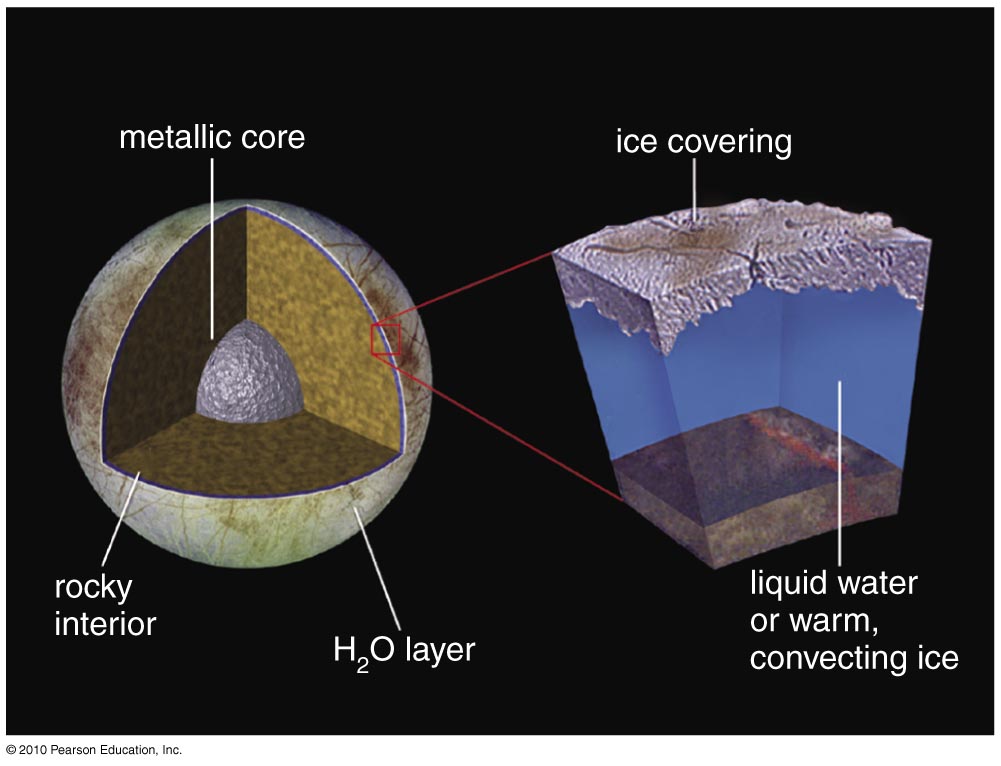 [Speaker Notes: Based on Galileo spacecraft measurements of the strength of gravity over different positions of Europa and theoretical modeling of the interior.]
Ganymede
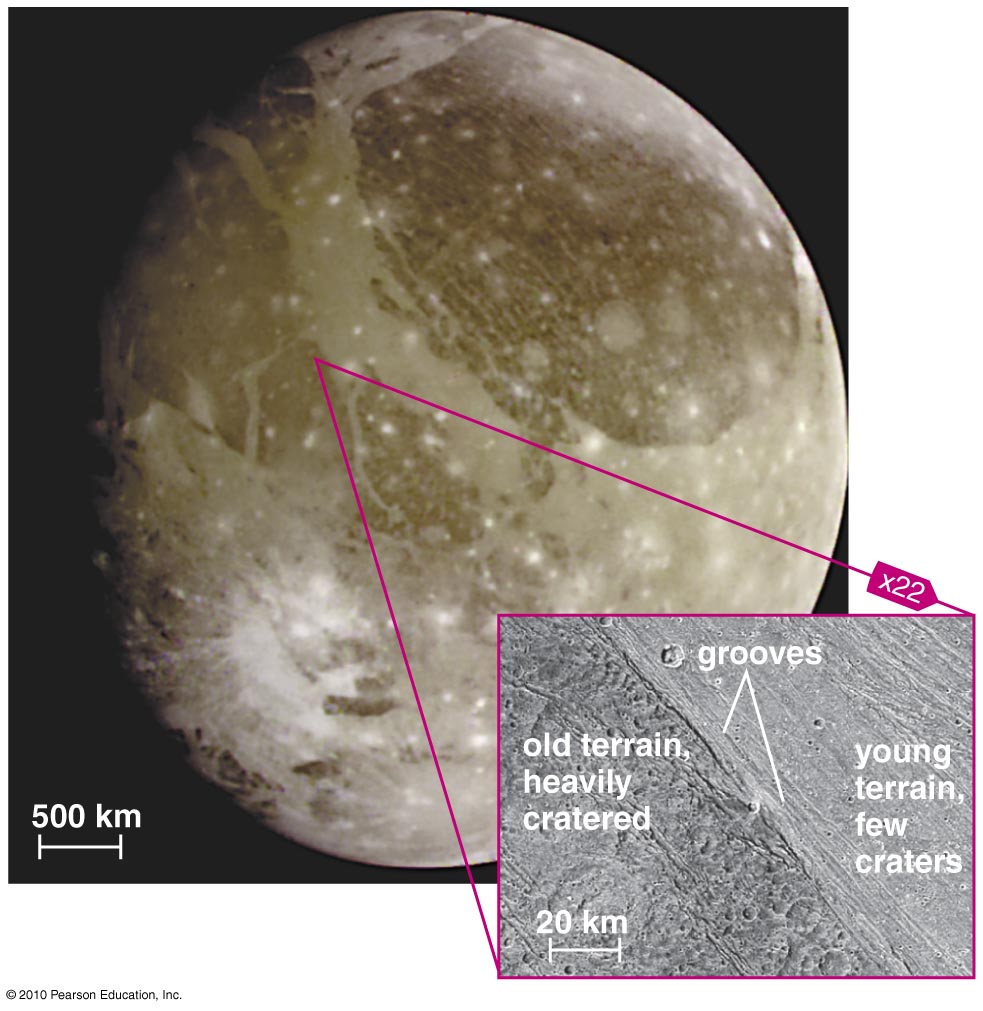 Largest moon in the solar system
Clear evidence of geological activity 
Tidal heating plus heat from radio-active decay?
[Speaker Notes: Largest moon
Figure might work better if there were one with out the callouts.]
Callisto
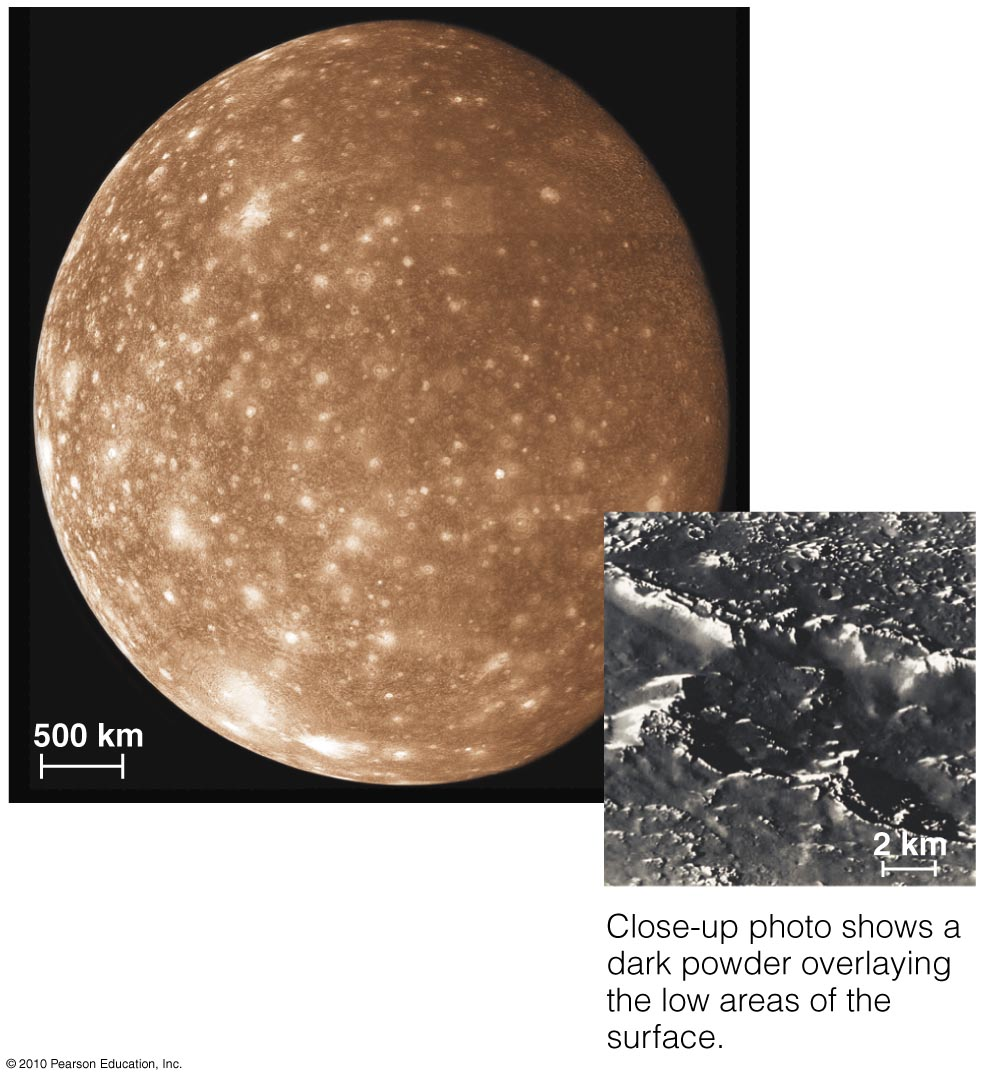 “Classic” cratered iceball
No tidal heating, no orbital resonances
But it has a magnetic field!?
Titan’s Atmosphere
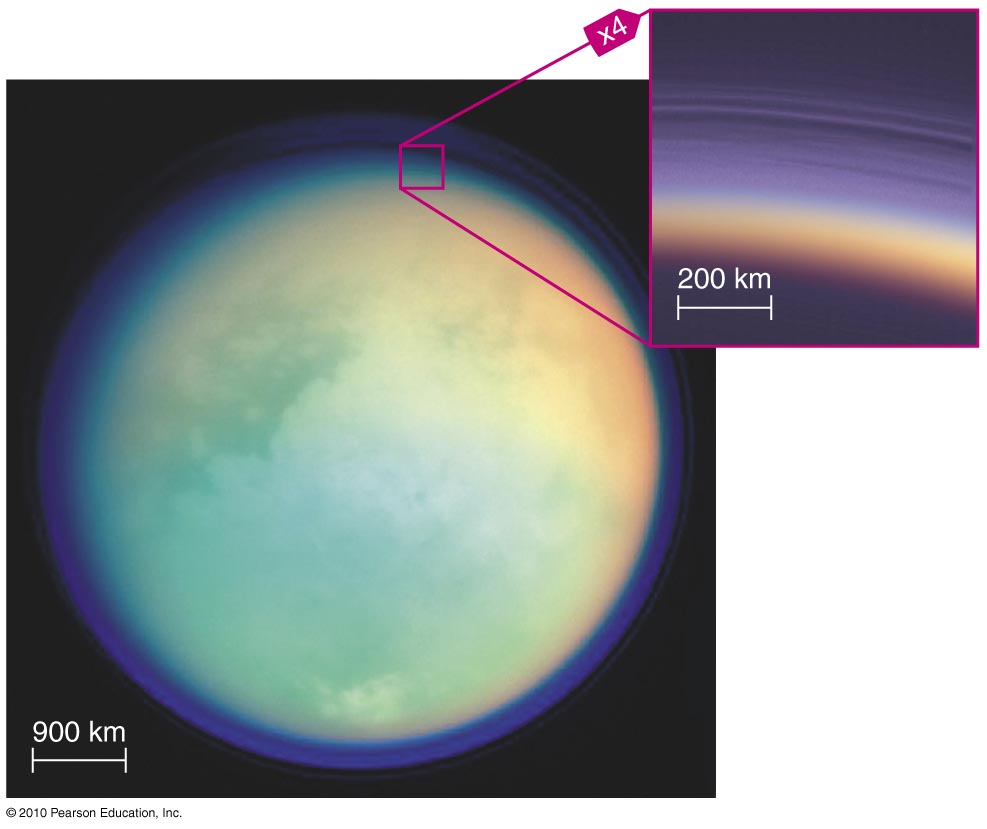 Titan is the only moon in the solar system to have a thick atmosphere.

It consists mostly of nitrogen with some argon, methane, and ethane.
Titan’s Surface
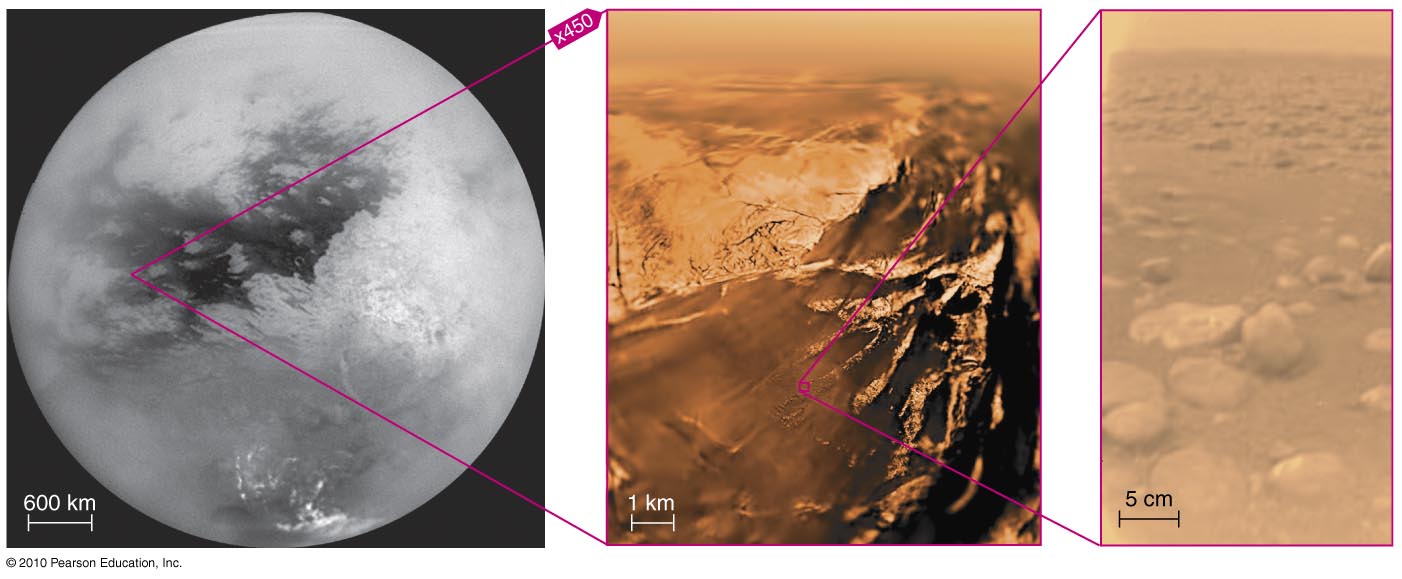 Huygens probe provided first look at Titan’s surface in early 2005.
It found liquid methane and “rocks” made of ice.
Medium Moons of Saturn
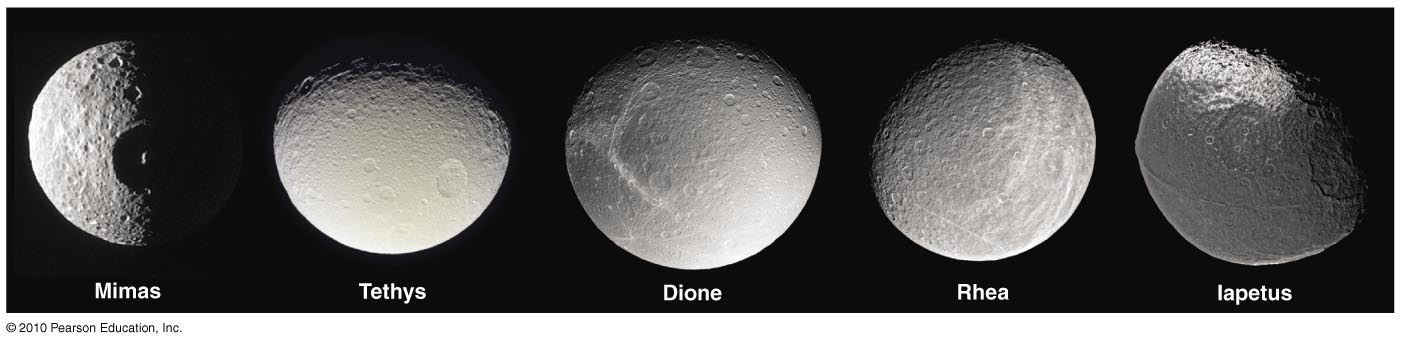 Almost all of them show evidence of past volcanism and/or tectonics.
Medium Moons of Saturn
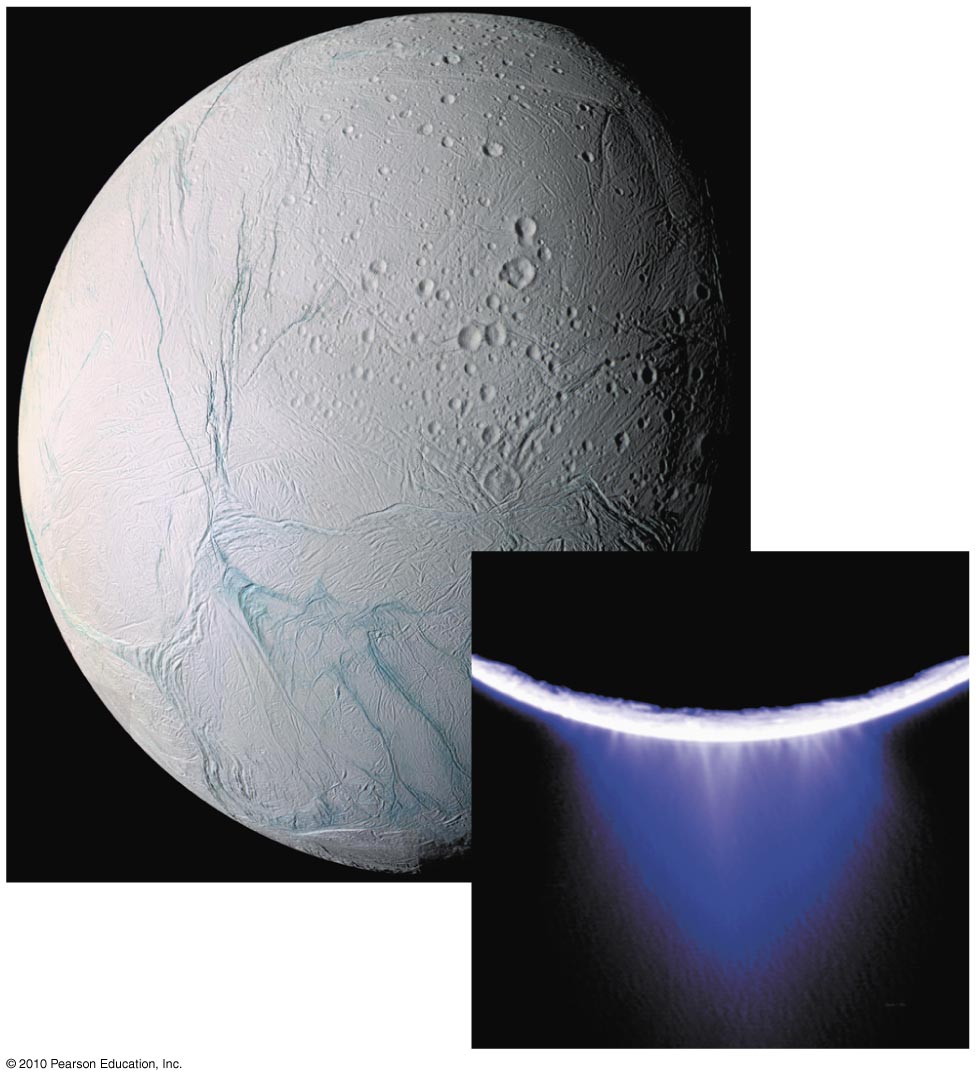 Ice fountains of             Enceladus suggest it may have a subsurface ocean.
Medium Moons of Uranus
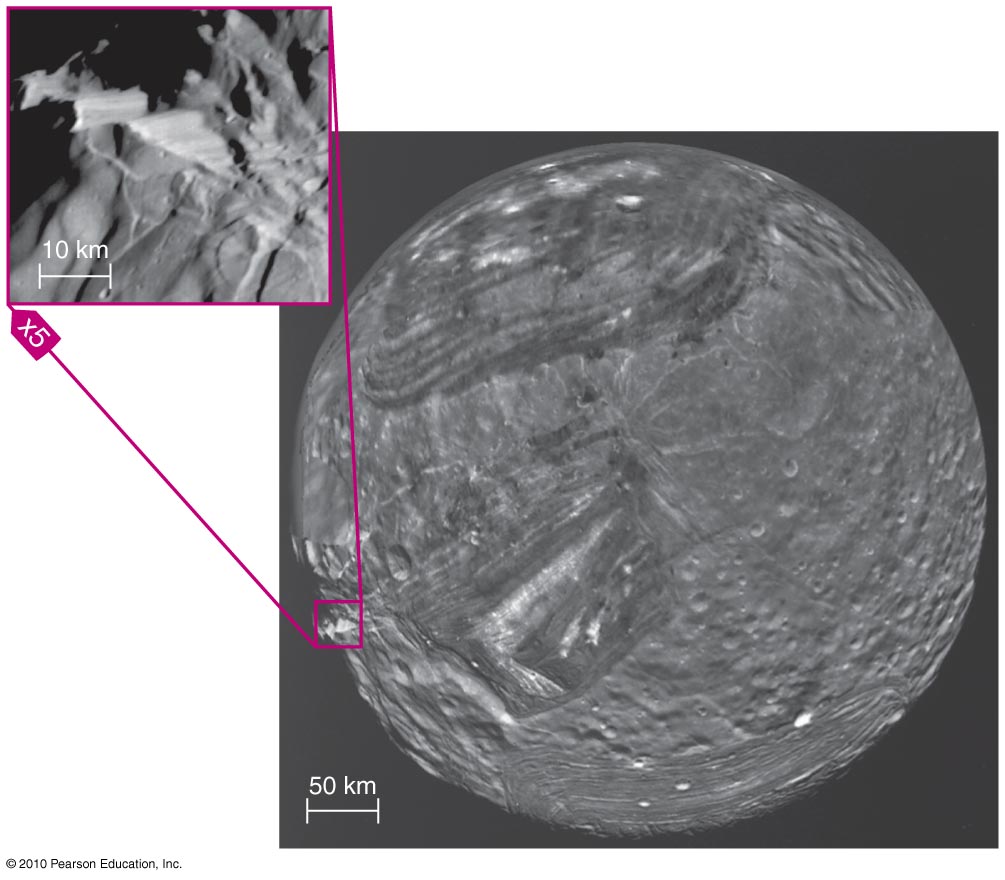 They have varying amounts of geological activity.

Miranda has large tectonic features and few craters (possibly indicating an episode of tidal heating in past).
Neptune’s Moon Triton
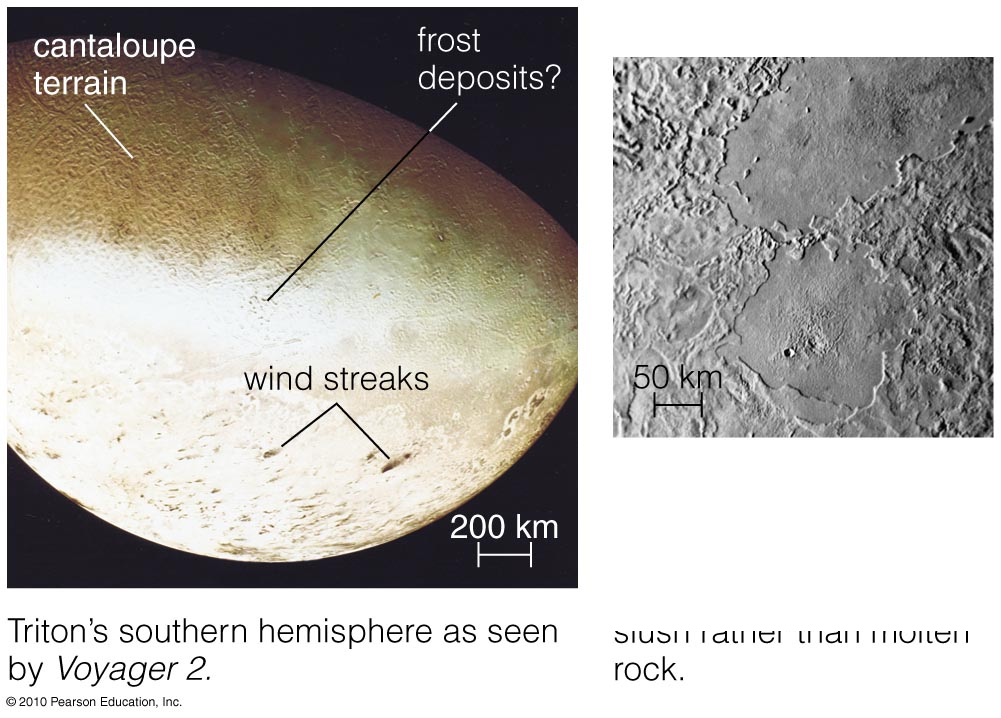 Similar to Pluto, but larger
Evidence of past geological activity
What are Saturn’s rings like?
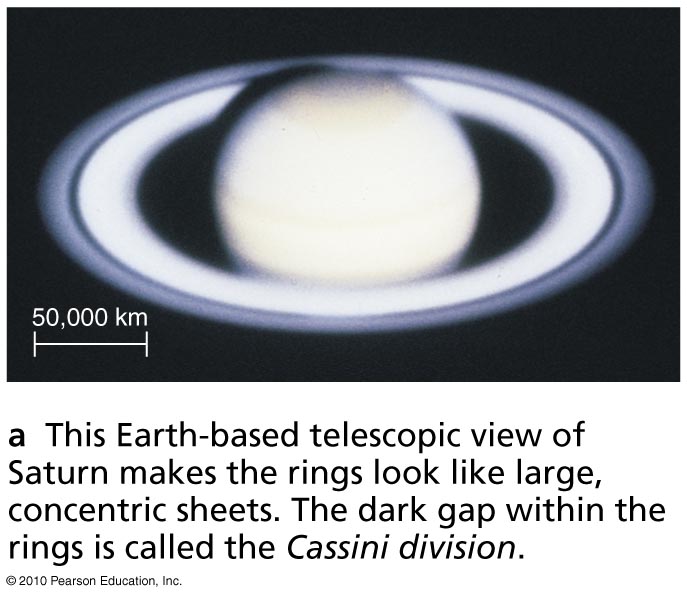 What are Saturn’s rings like?
They are made up of numerous, tiny individual particles.
They orbit around Saturn’s equator.
They are very thin.
Spacecraft View of Ring Gaps
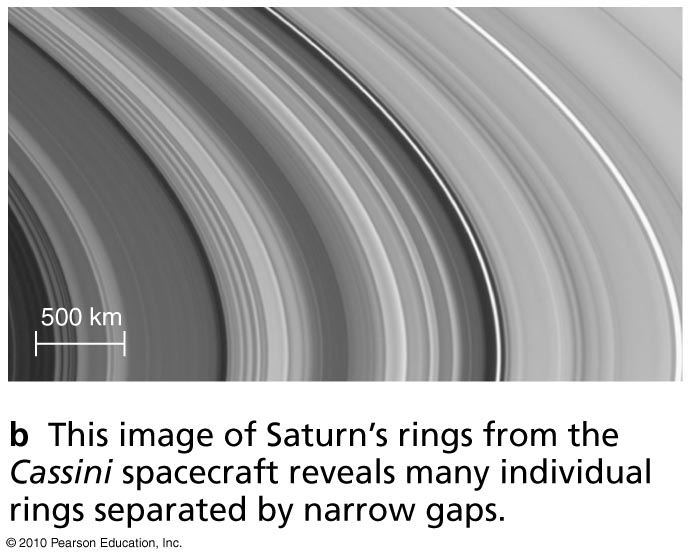 [Speaker Notes: Voyager]
Artist’s Conception of Rings Close-Up
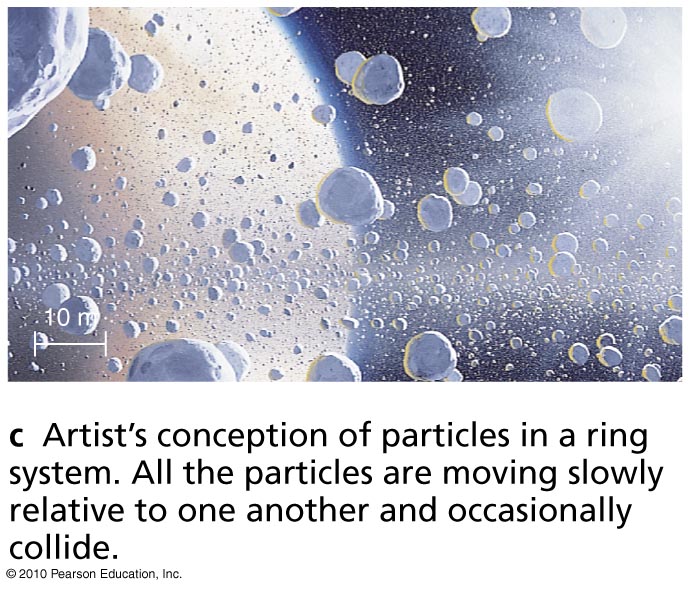 How do other jovian ring systems compare to Saturn’s?
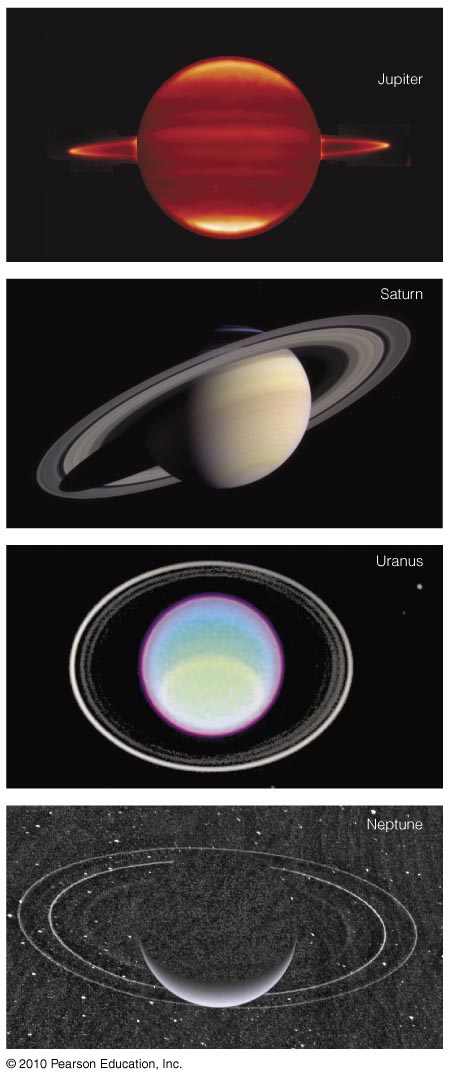 Jovian Ring Systems
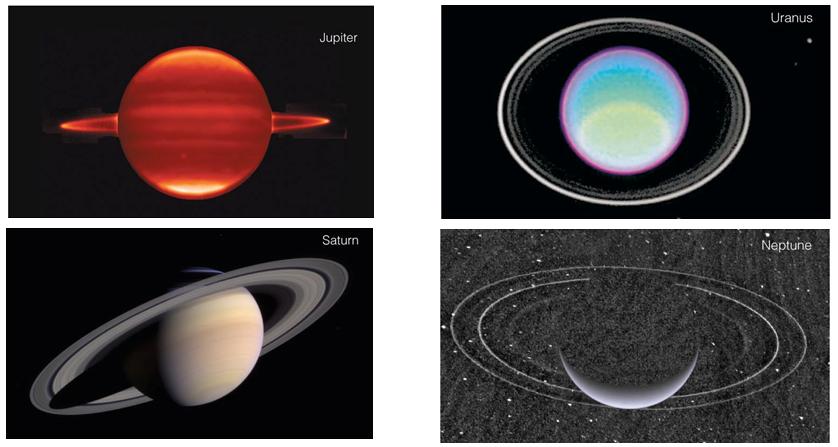 All four jovian planets have ring systems.
Others have smaller, darker ring particles than Saturn.
Why do the jovian planets have rings?
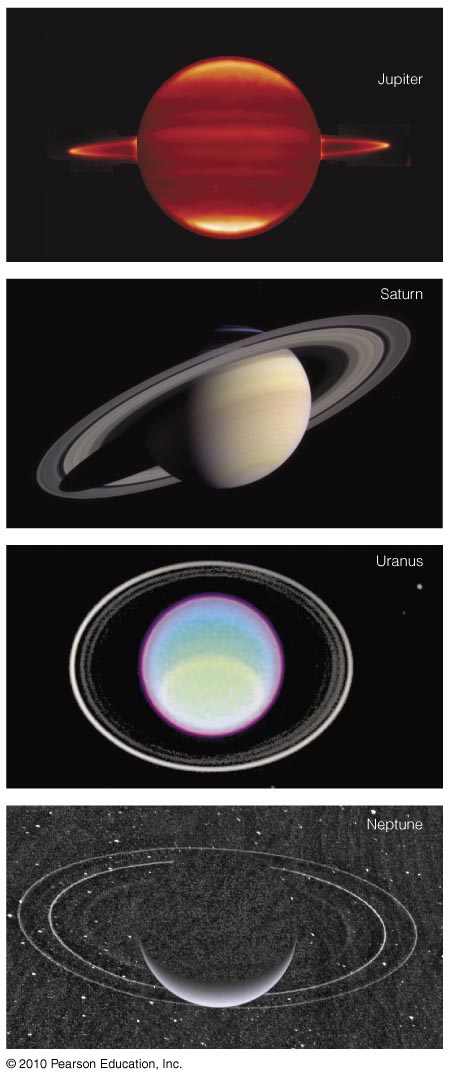 Ring Formation
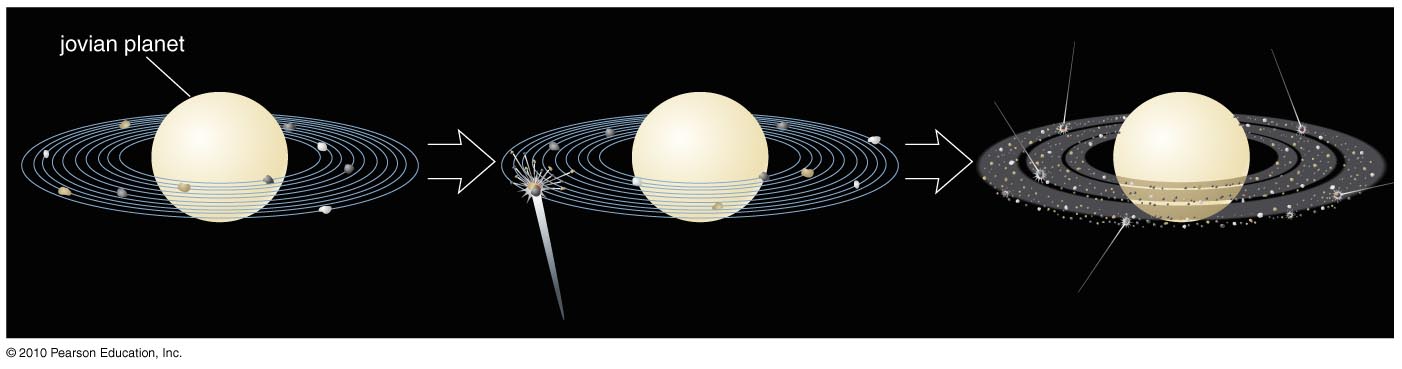 Jovian planets all have rings because they possess many small moons close in.
Impacts on these moons are random.
Saturn’s incredible rings may be an “accident” of our time.